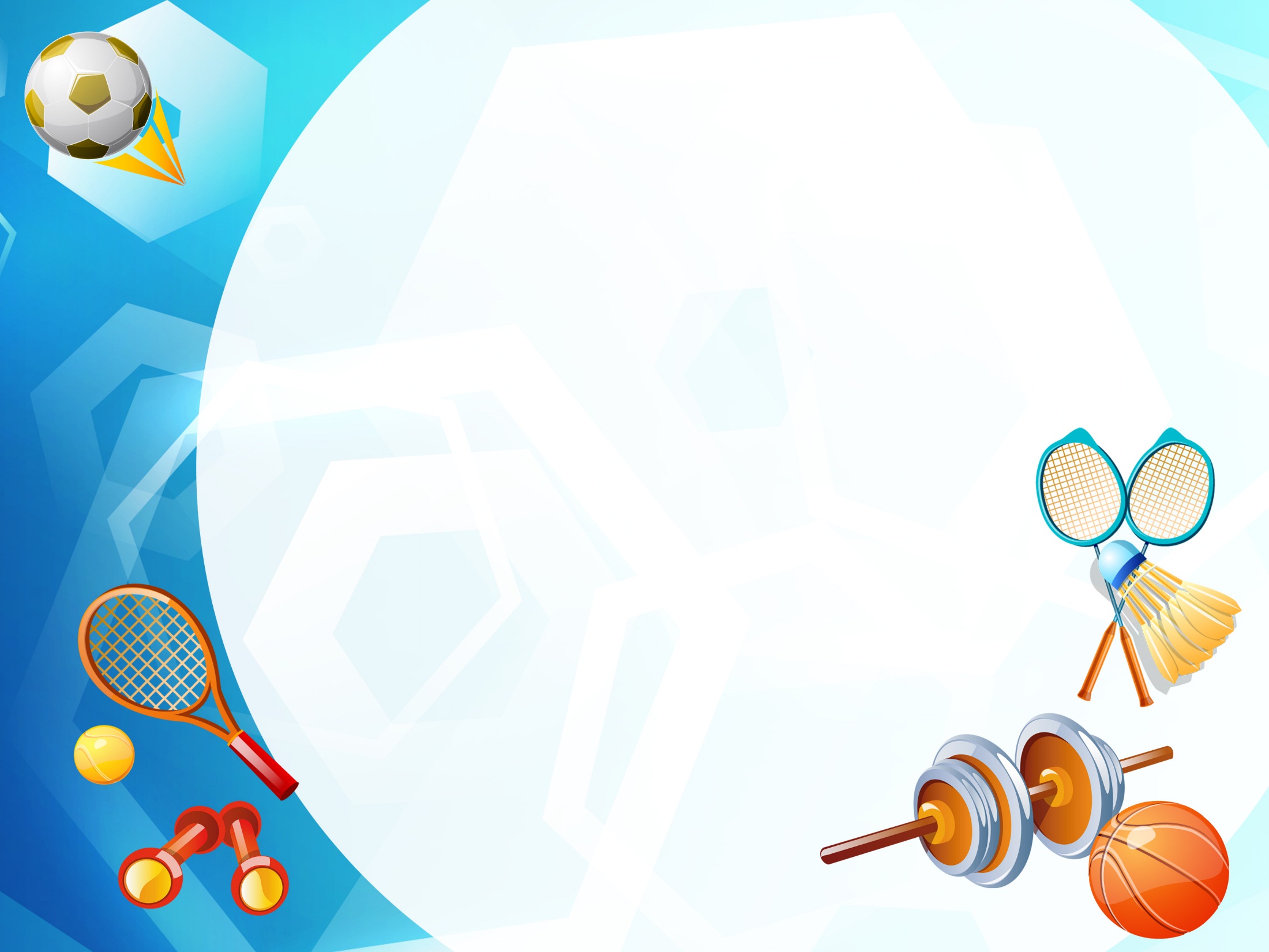 Творчий звіт 
вчителя фізичної культури
Саахновецької ЗОШ 
І-ІІІ ступенів
Кравця 
Сергія  Івановича
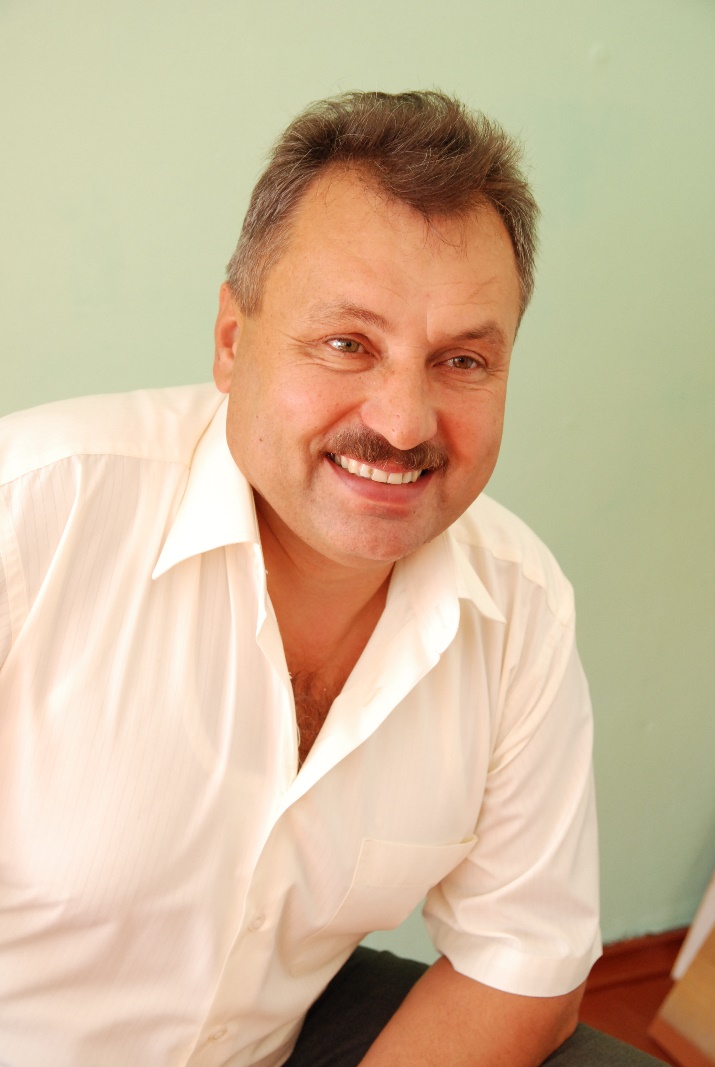 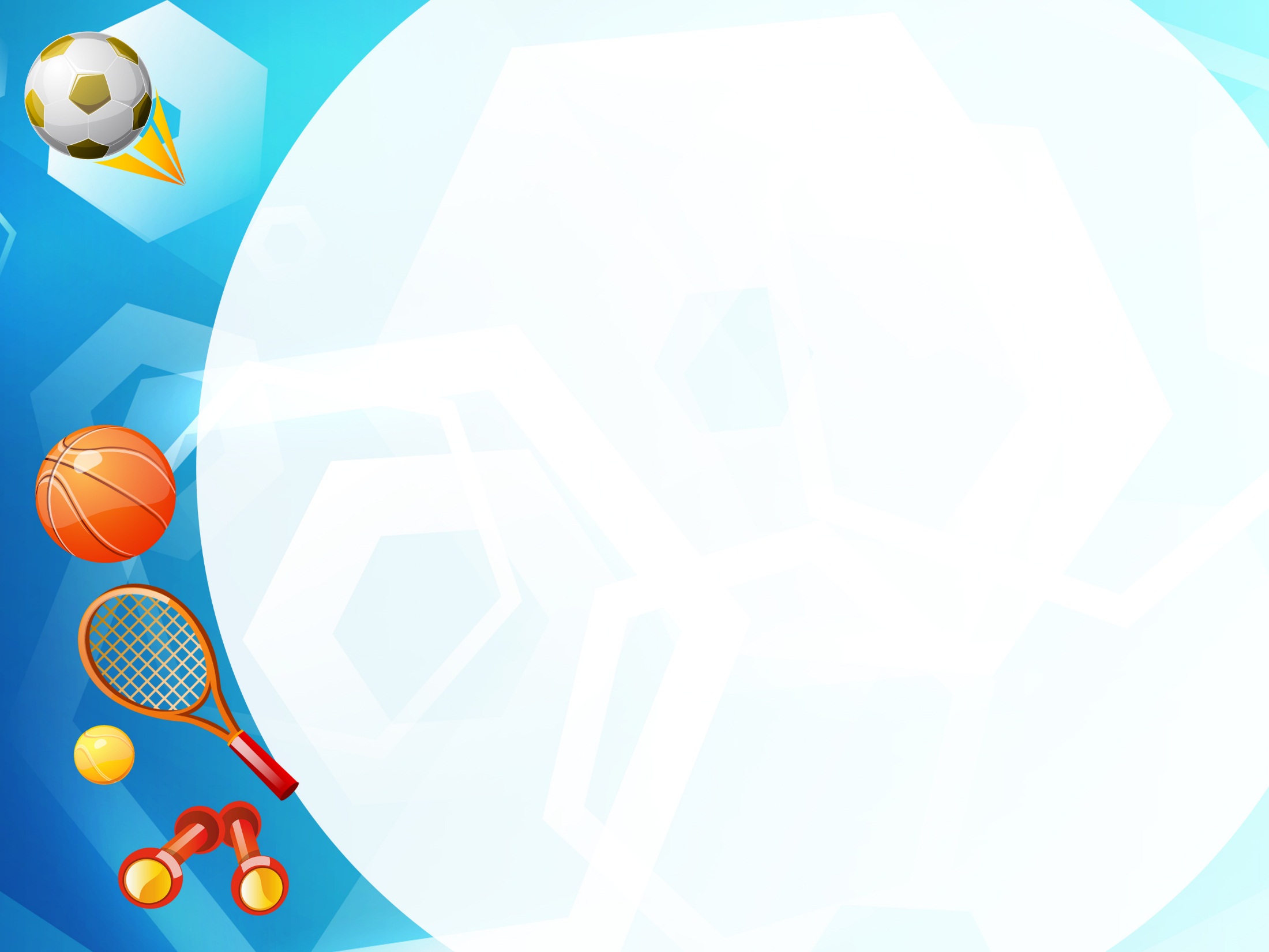 Інформаційна картка
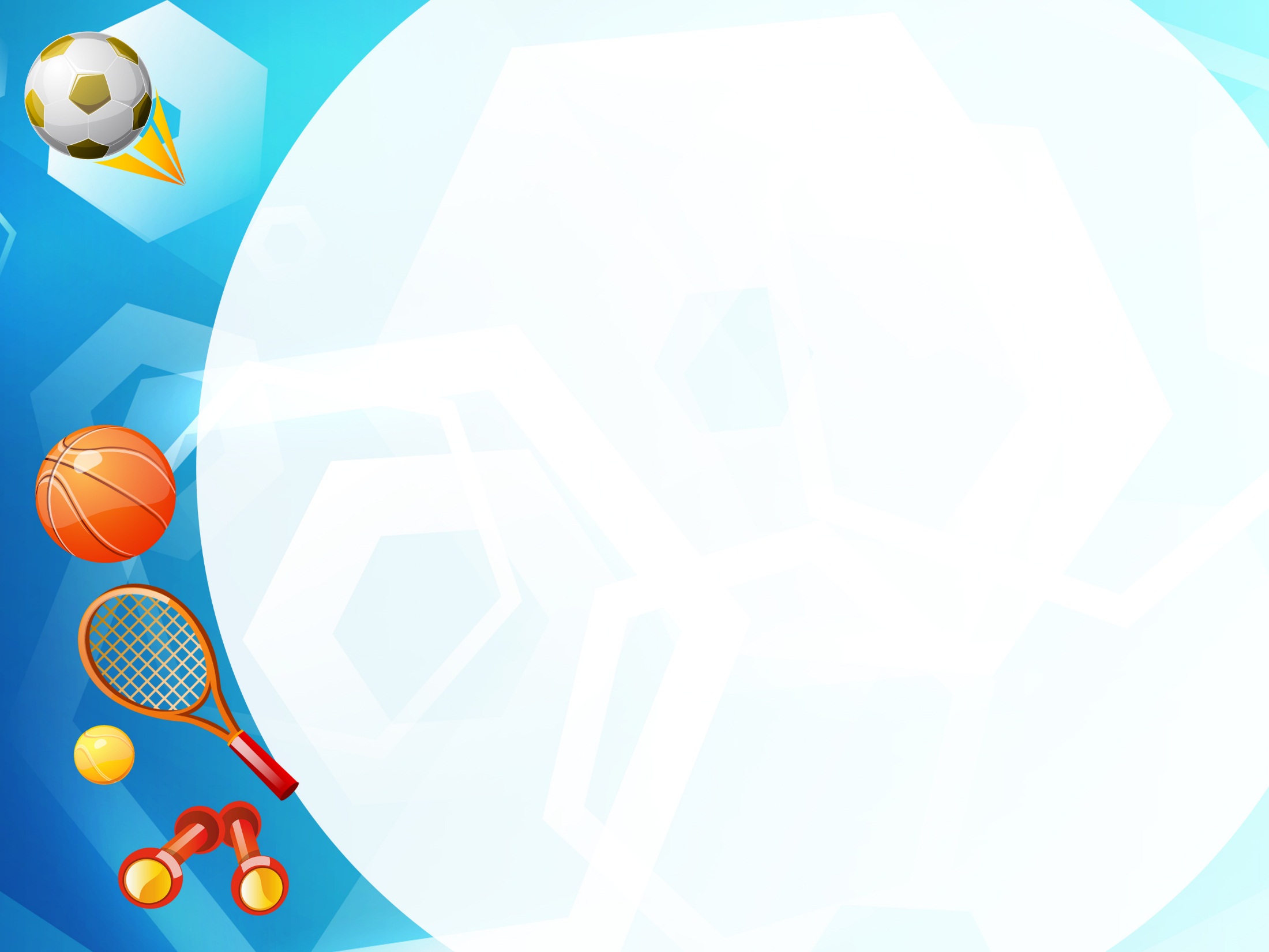 Навчально – методична проблема над якою працюю:
«Розвиток життєвих навичок учнів, спрямованих на збереження життя і зміцнення здоров'я».
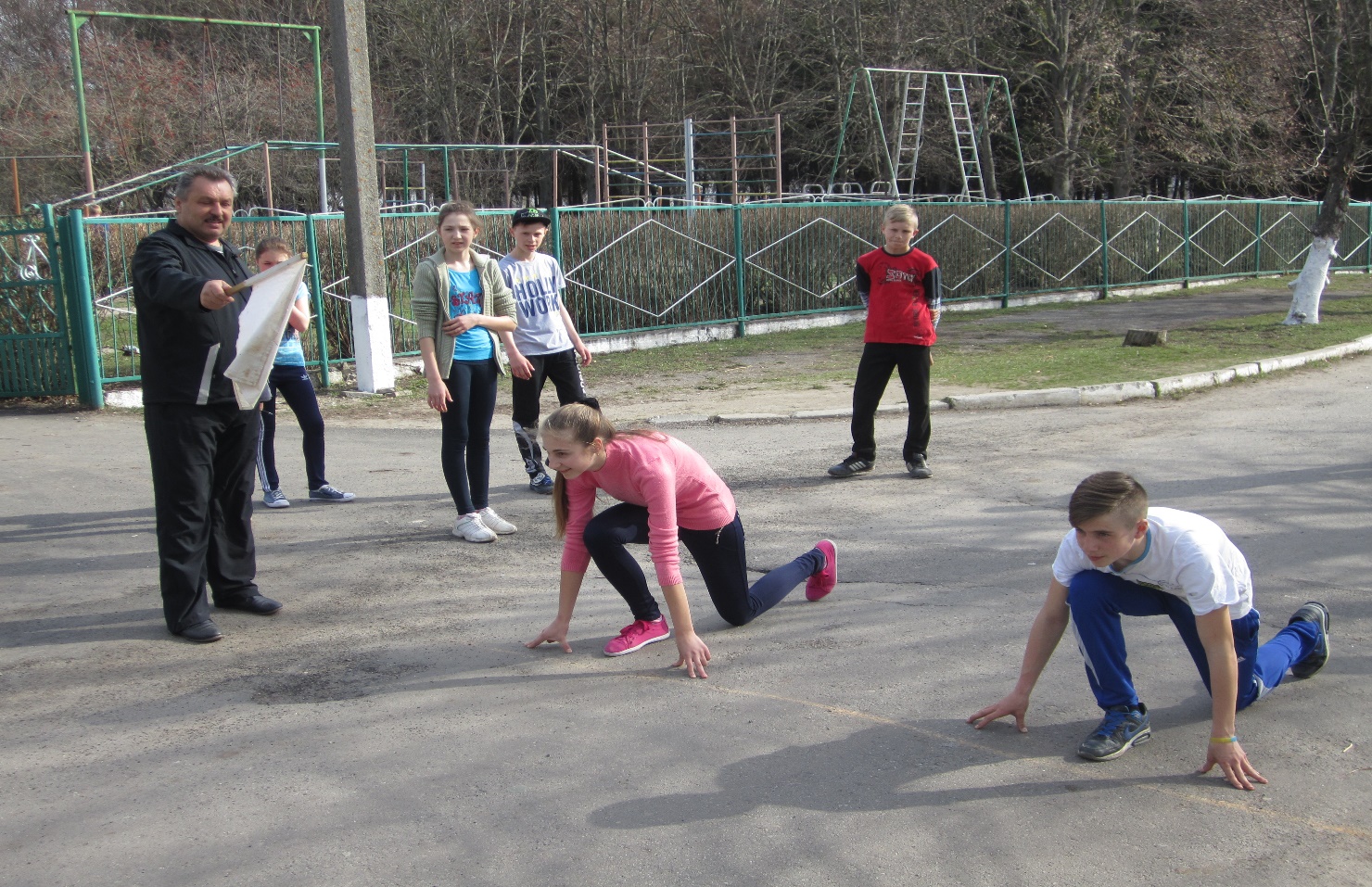 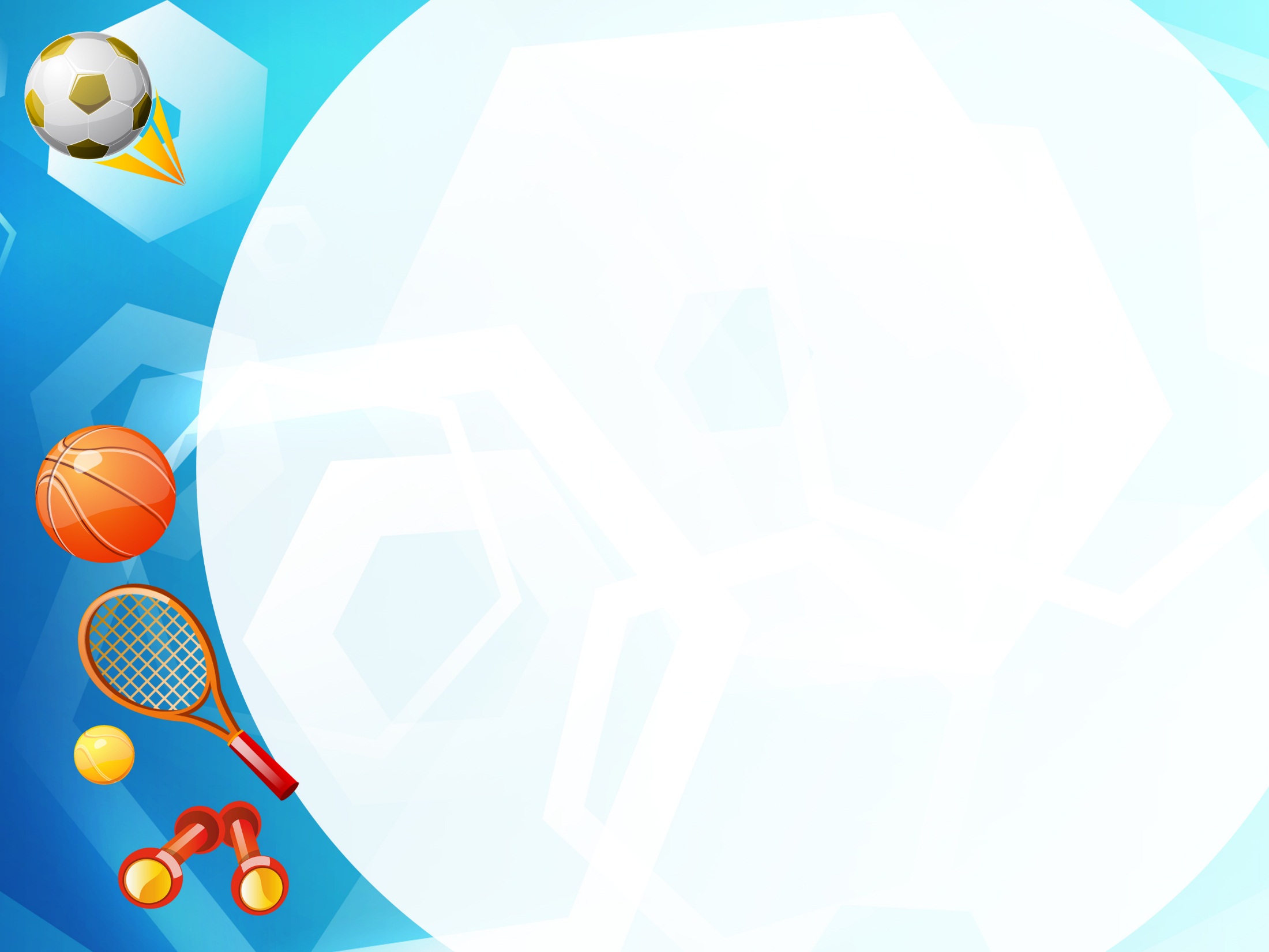 Педагогічне кредо
«Щоб зробити дитину розумною і розсудливою, 
зробити її і міцною і здоровою, 
хай вона працює, діє, бігає, кричить, 
хай вона перебуває постійно в русі»
                                                     
Ж.Ж. Руссо
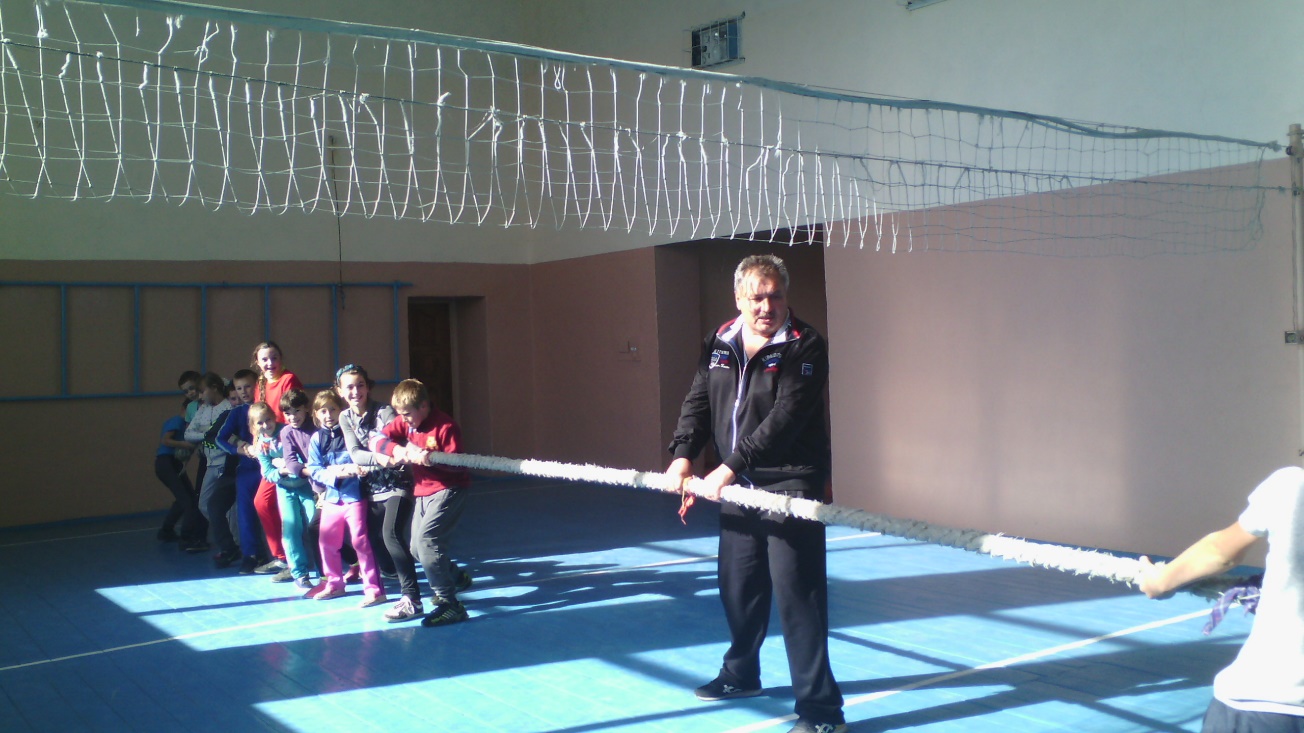 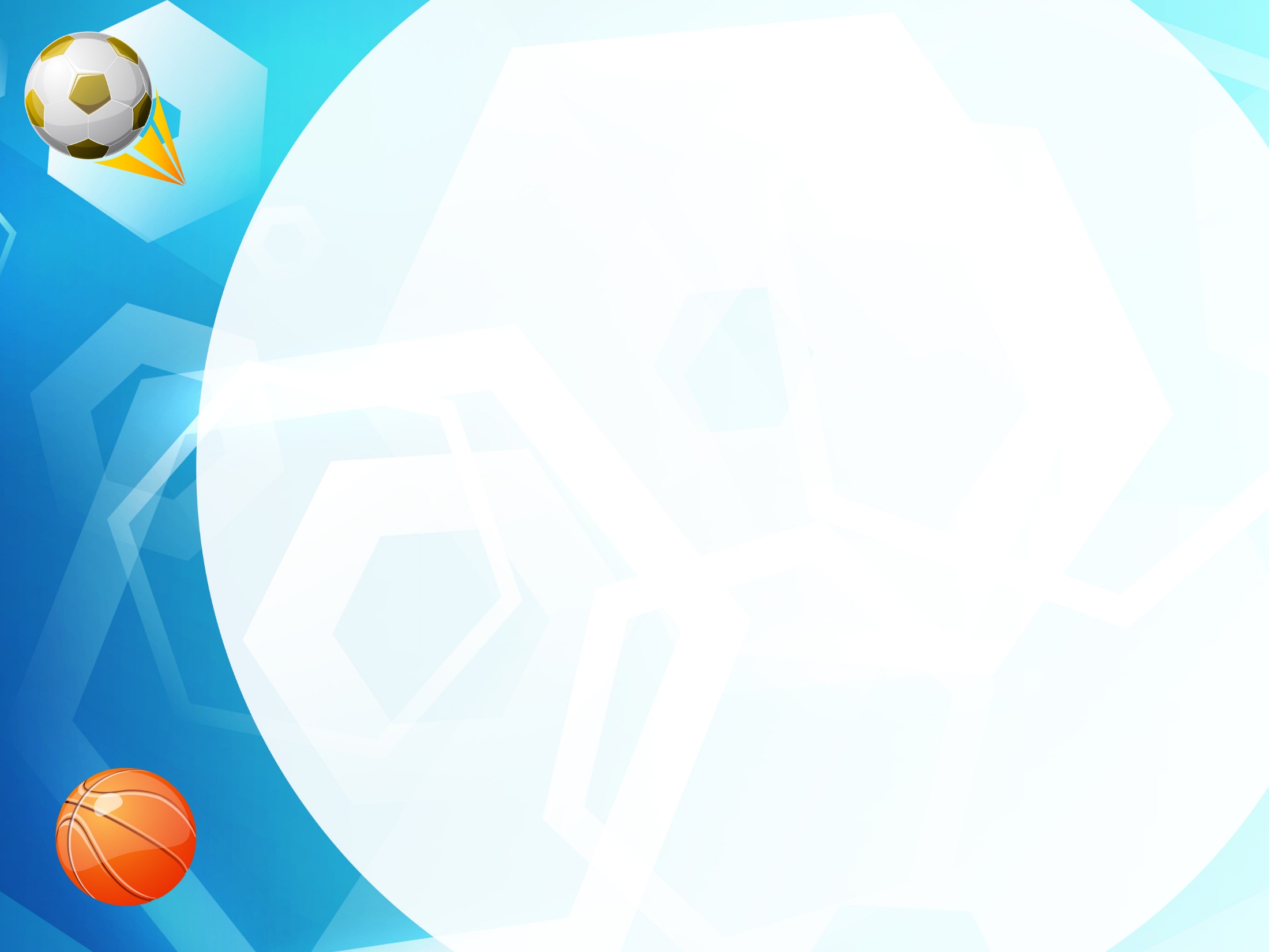 Сучасний урок фізичної культури вимагає:
застосування елементів інноваційних методів навчання;
забезпечення освітньої, виховної, оздоровчої, розвивальної спрямованості;
формування в учнів умінь і навичок  самостійно займатись фізичними вправами;
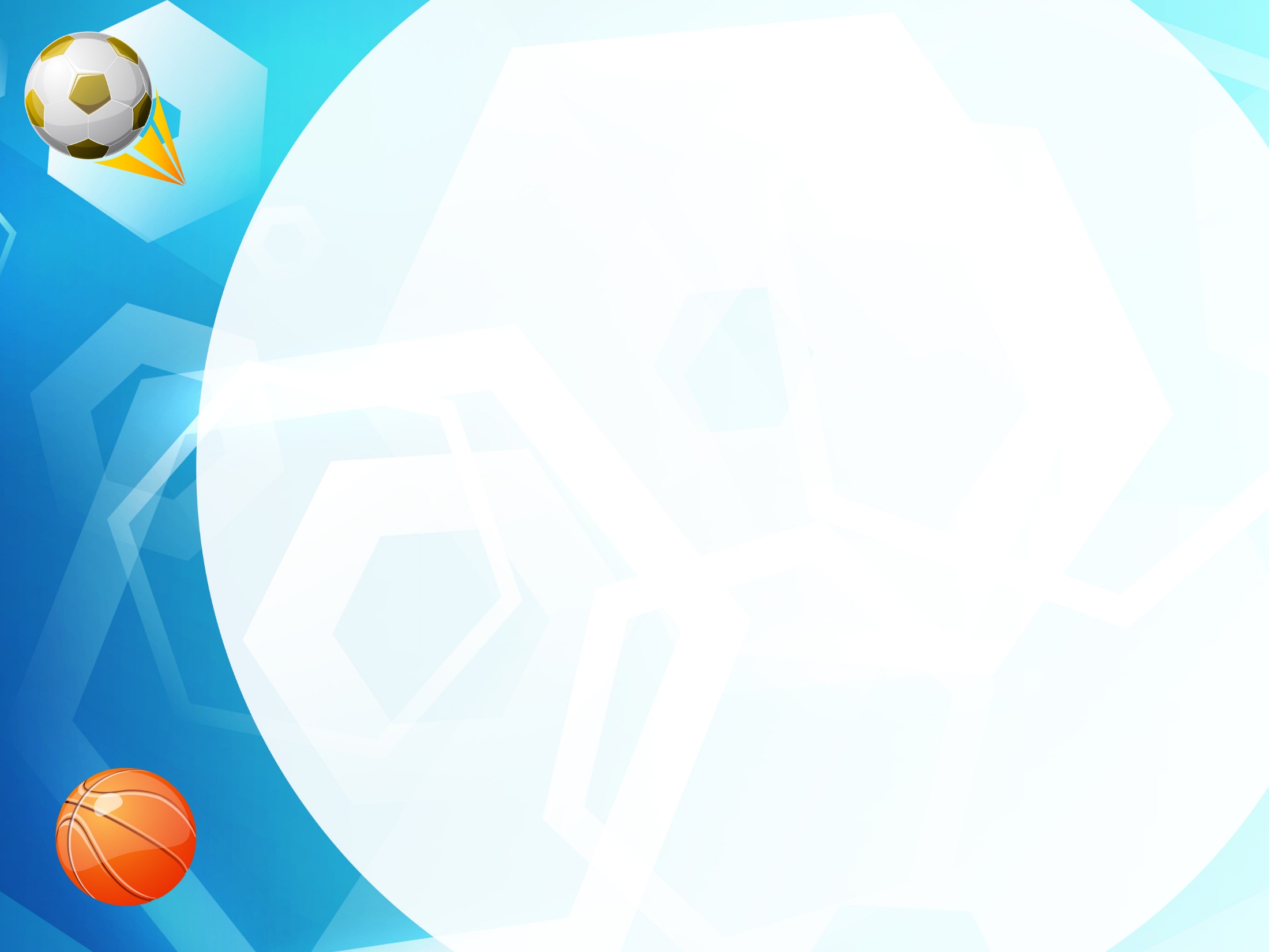 Тому намагаюсь урок фізичної культури зробити емоційним, викликати інтерес до навчання та знань; з оптимальним темпом; при повному контакті, взаємодії вчителя й учнів; в атмосфері доброзичливості й активної творчої праці; використовую різноманітні види діяльності учнів, оптимально сполучаю їх з різними методами навчання.
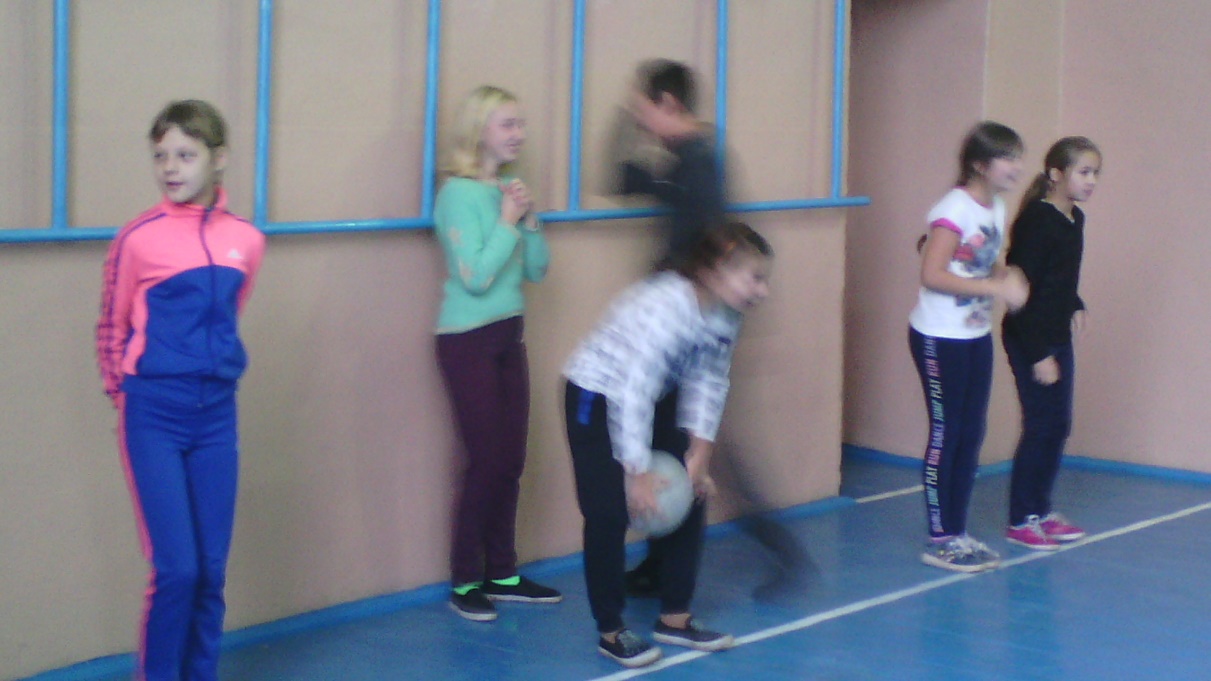 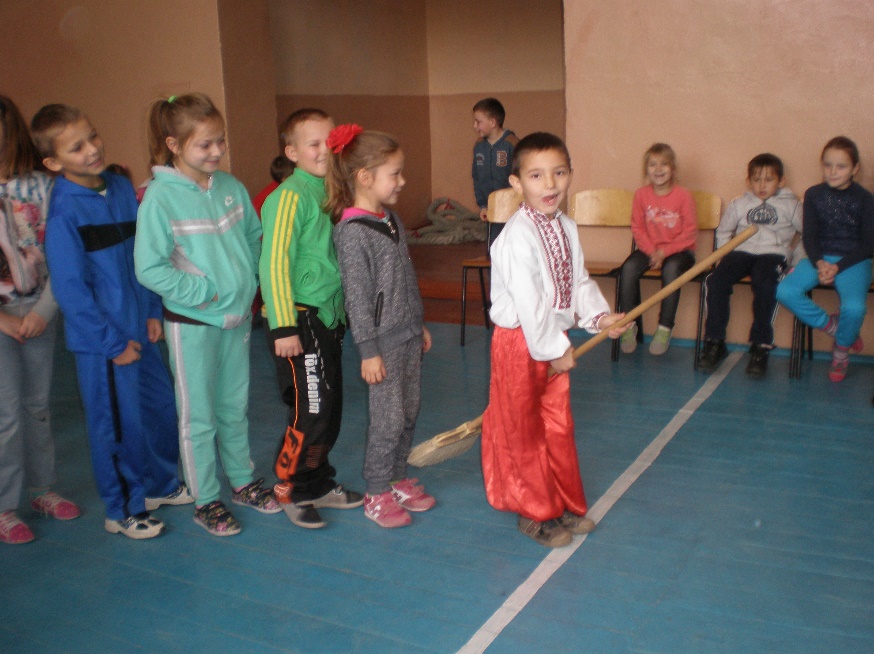 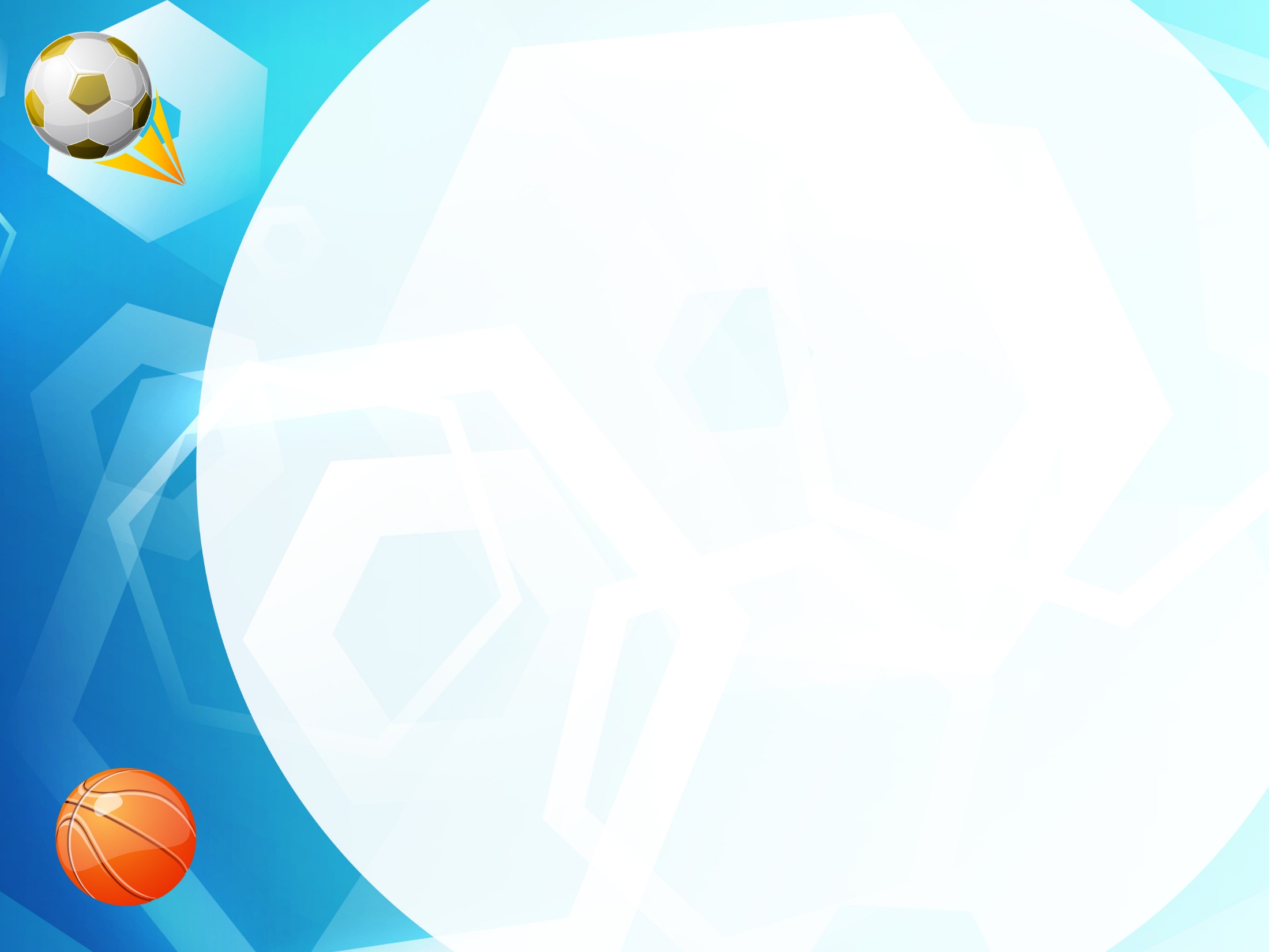 Завдання, які я ставлю перед собою йдучи на урок:
-  Формувати фізично-досконалу особистість учня;
-  Формувати впевненість у своїх силах;
-  Учень повинен свідомо ставитись до свого здоров’я;
-  Учні мають отримати задоволення від уроку.
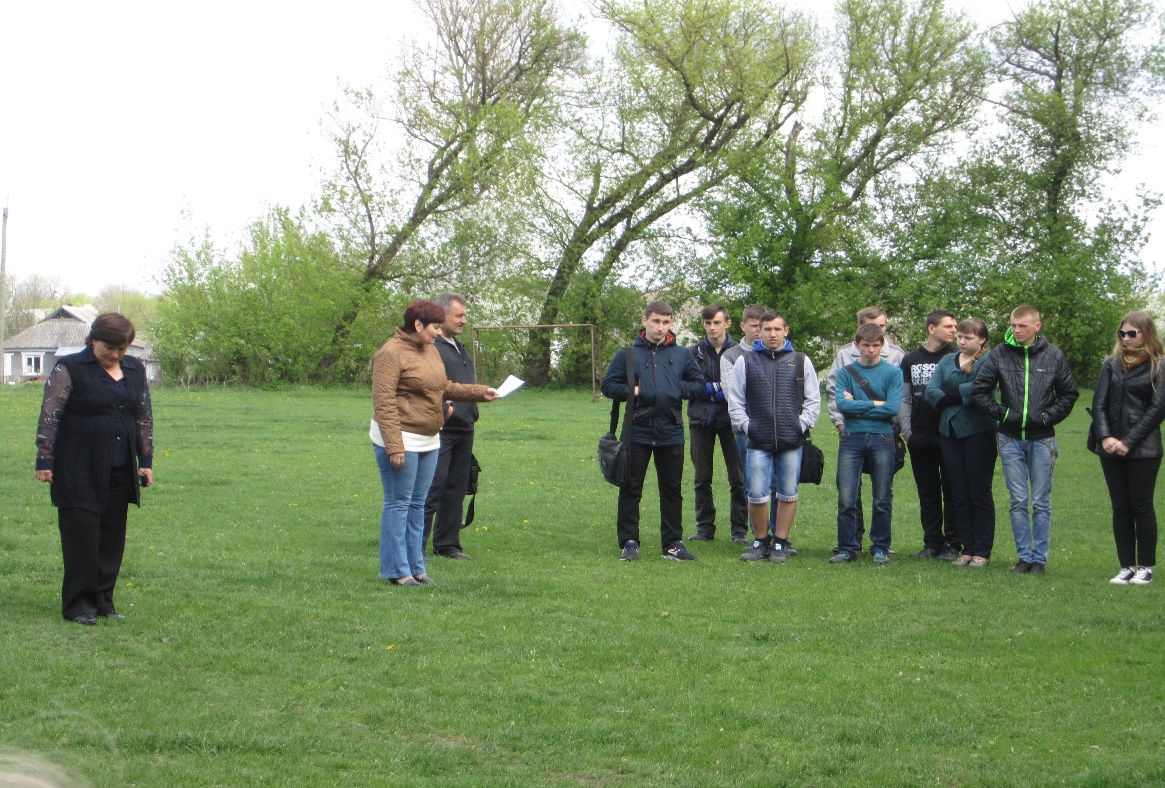 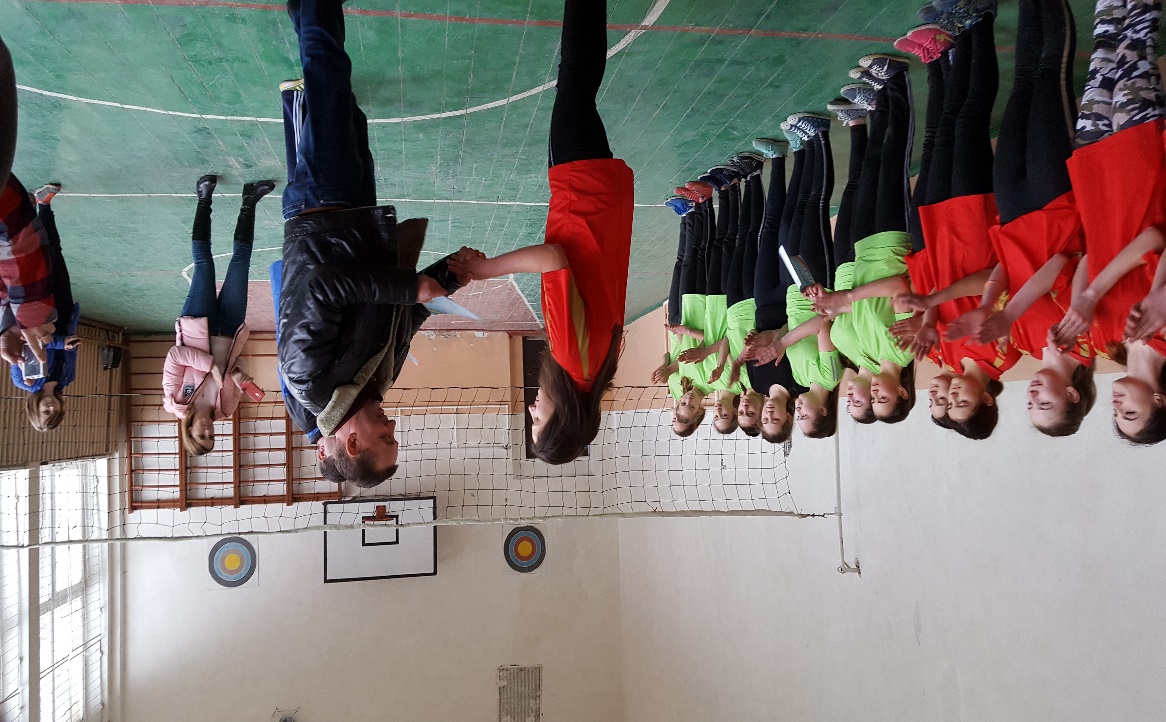 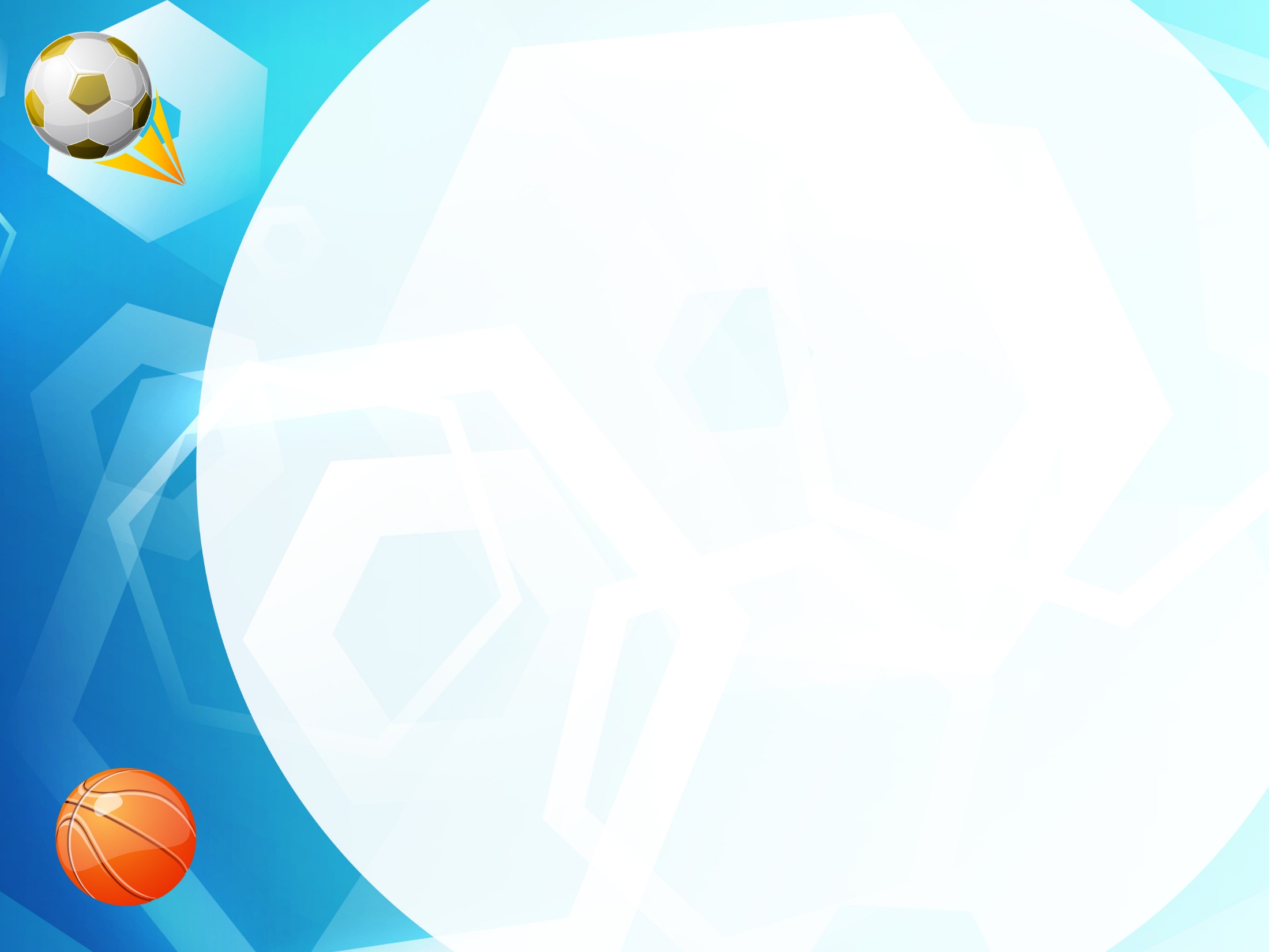 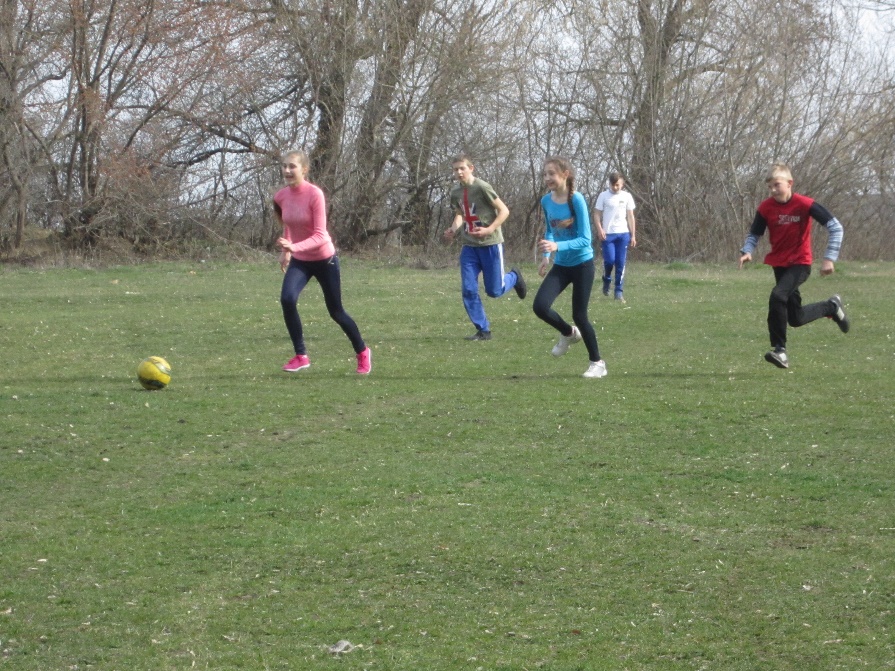 З метою формування та розвитку життєвих навичок, спрямованих на збереження життя і зміцнення здоров'я учнів на уроках фізичної культури використовую різні форми проведення уроків:
-Уроки вивчення нового матеріалу
-Уроки – повторення
- Контрольні уроки
-Уроки змішаного типу
-Підсумкові уроки
-Уроки – ігри
-Уроки -
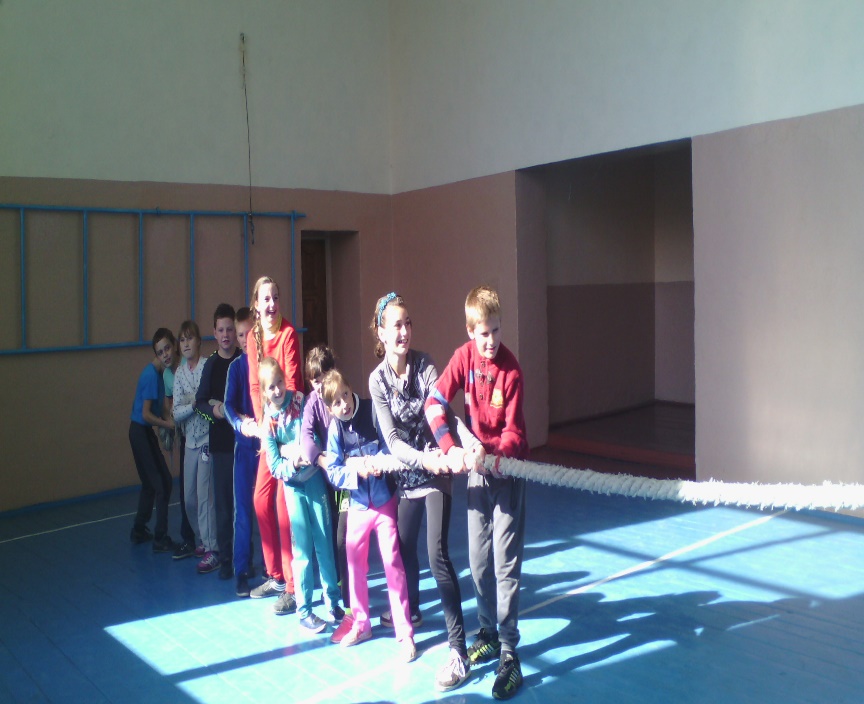 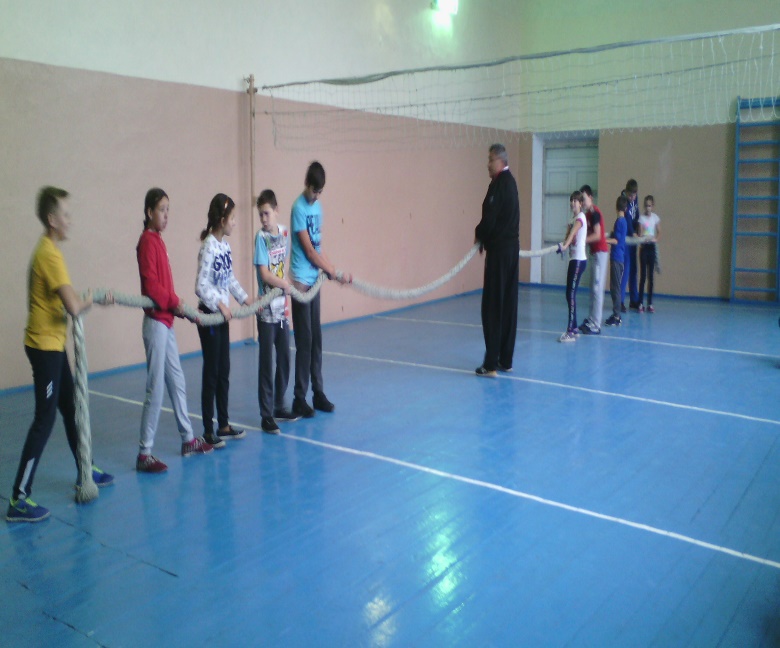 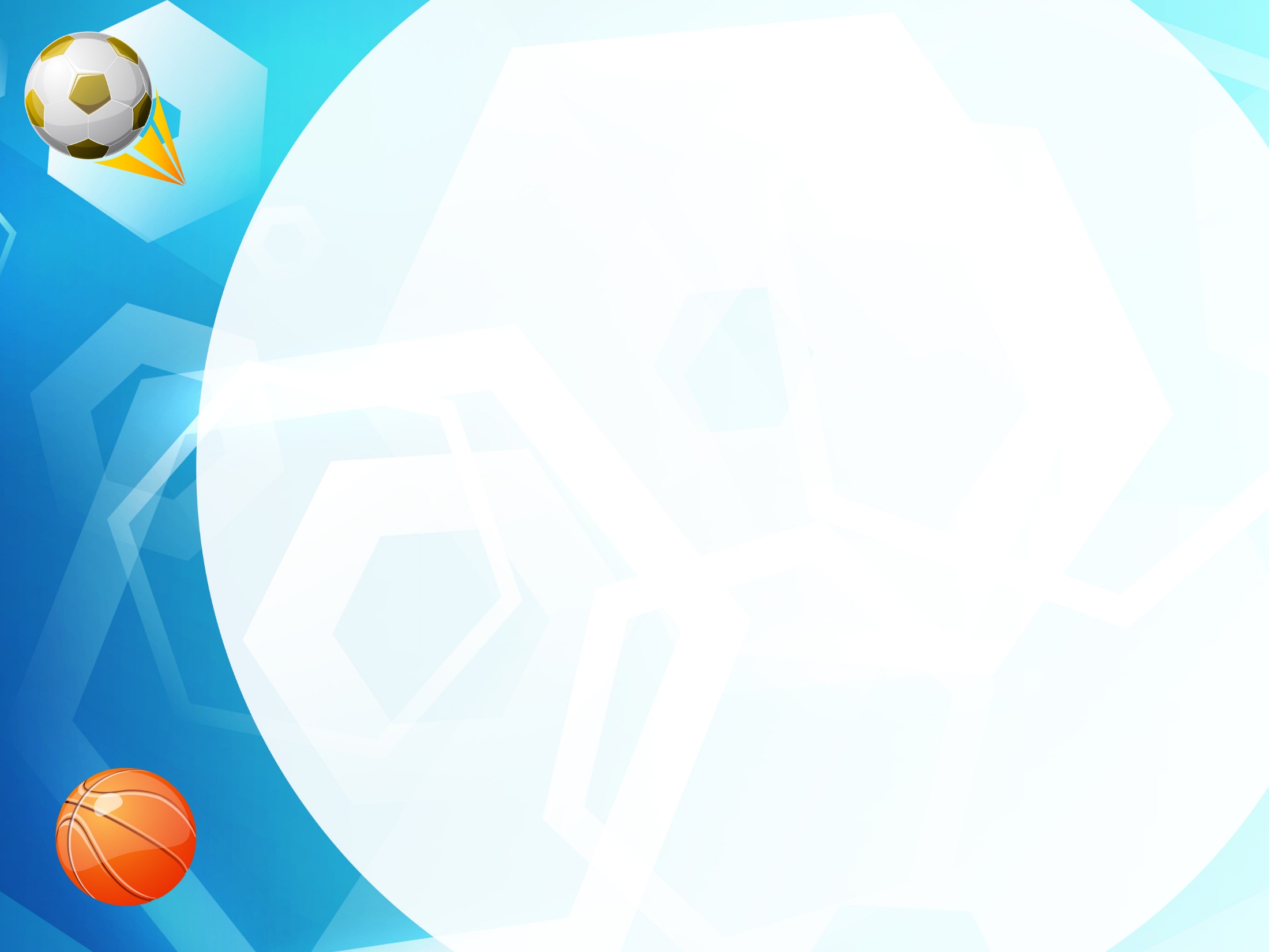 У практиці роботи з фізичної культури застосовую різні методи навчання:
Інтер-
активні методи
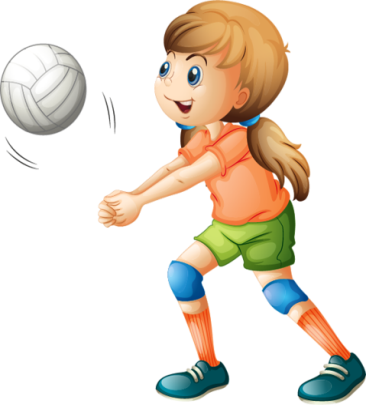 Змагальний метод
Ігровий метод
Урок
Фронталь-ний метод
Наочний 
метод
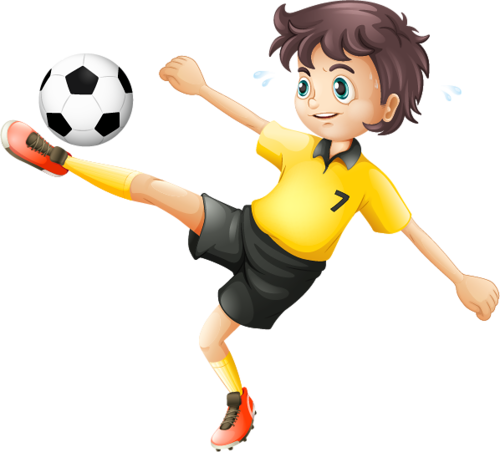 Метод “Мозковий штурм”
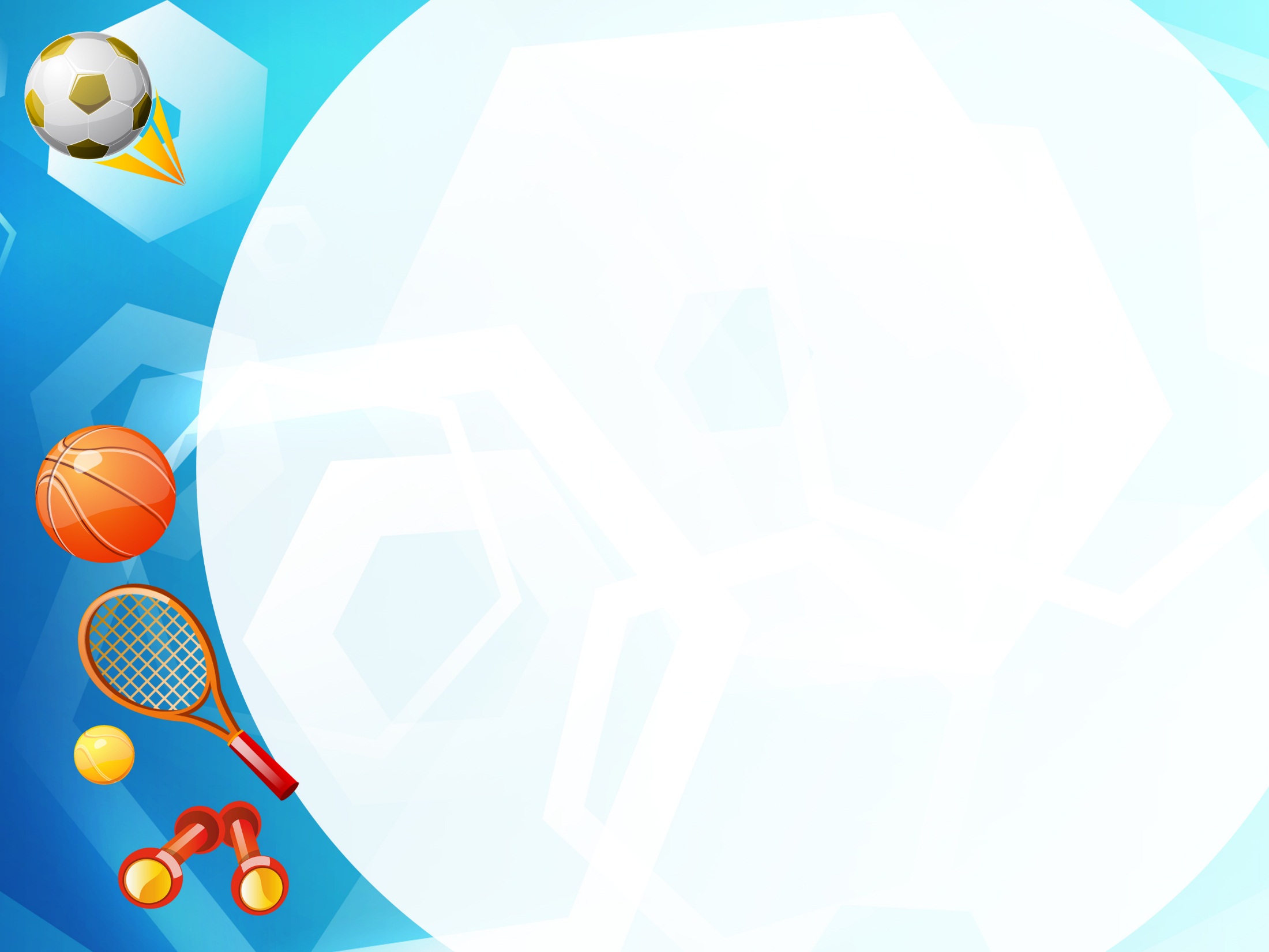 Вважаю, що одним з найперспективніших шляхів виховання активних учнів, озброєння їх необхідними вміннями і навичками - є впровадження активних форм і методів навчання, серед яких провідне місце займають спортивні ігри. За допомогою гри діти удосконалюють такі фізичні якості, як:
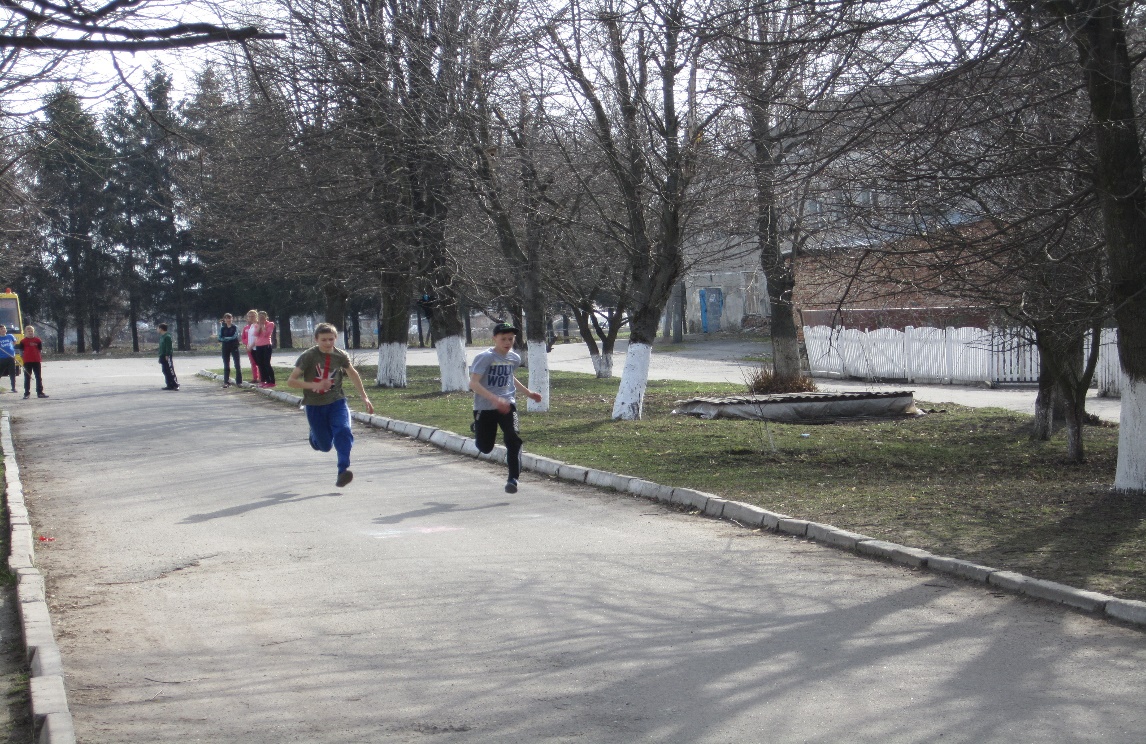 - Швидкісно – силові якості;
- Координацію рухів;
- Увагу;
- Спритність.
Гра має важливе значення в житті дитини… Якою буде дитина в грі, такою вона буде і в праці, коли виросте. В грі формується багато особливостей особистості дитини. Гра – це своєрідна школа підготовки до праці. Гра – це школа спілкування дитини.
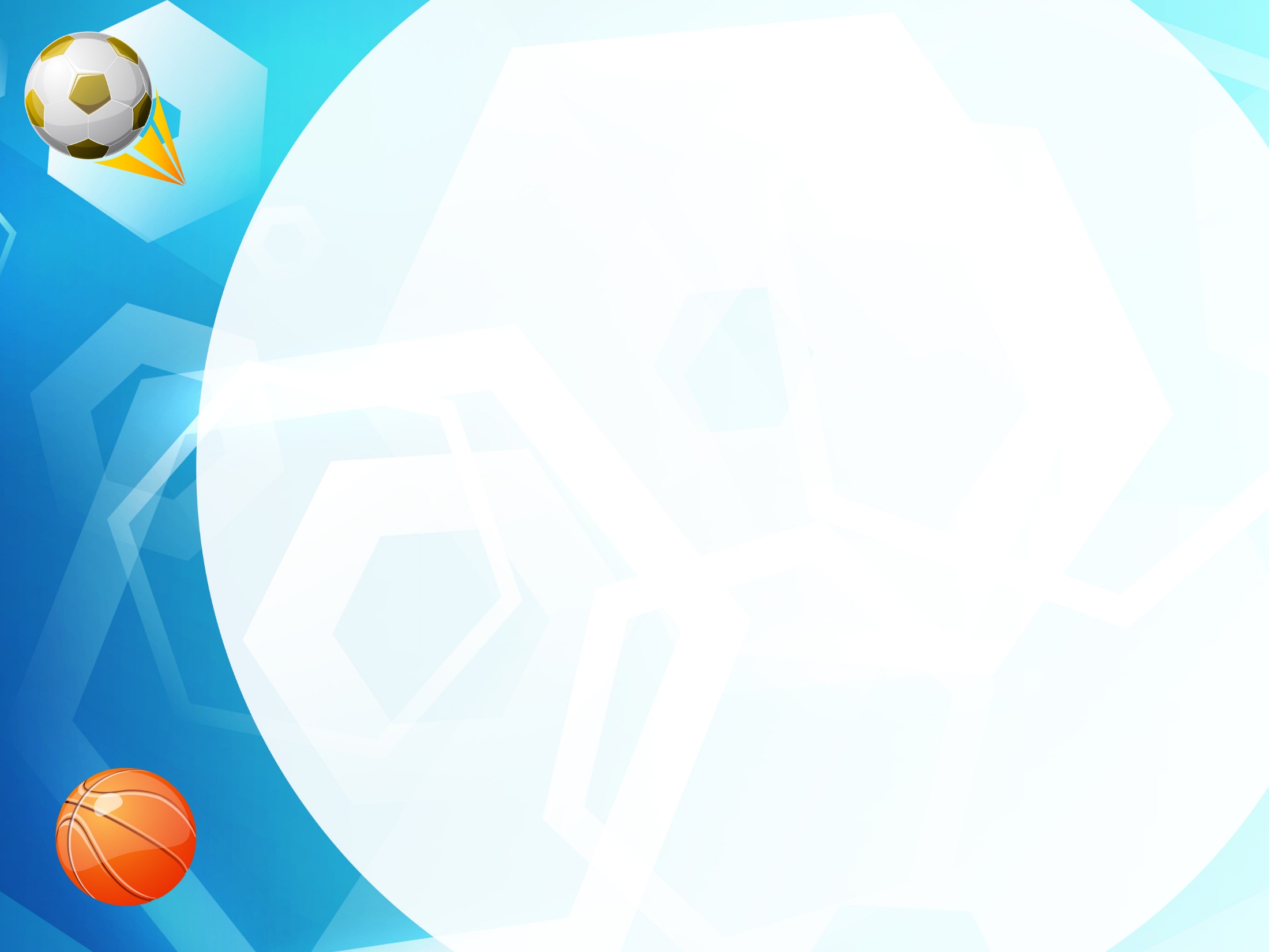 Позаурочну виховну роботу також спрямовую на активізацію рухової активності, популяризацію активного здорового способу життя та зміцнення здоров'я.
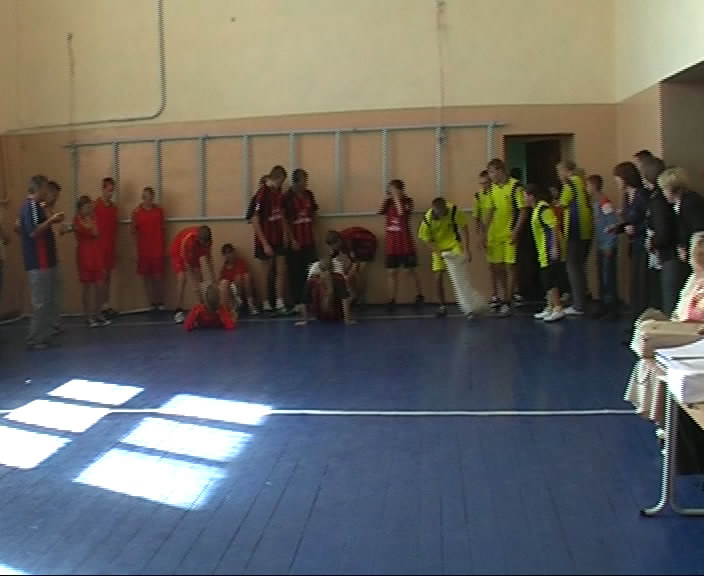 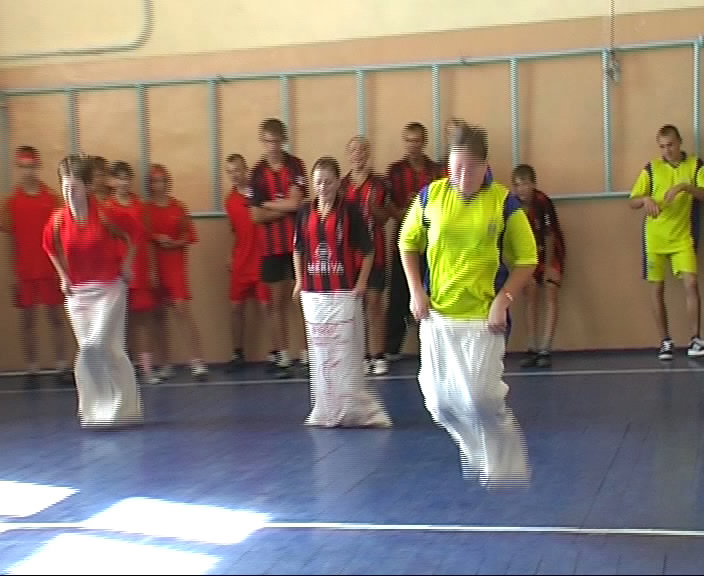 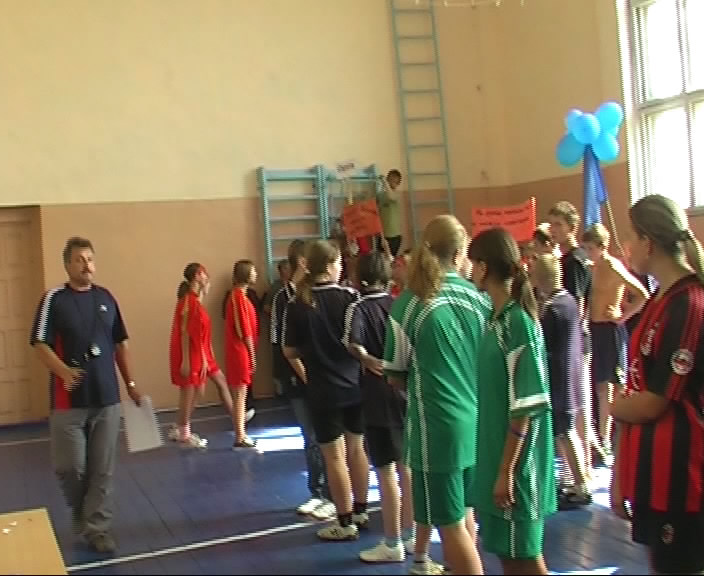 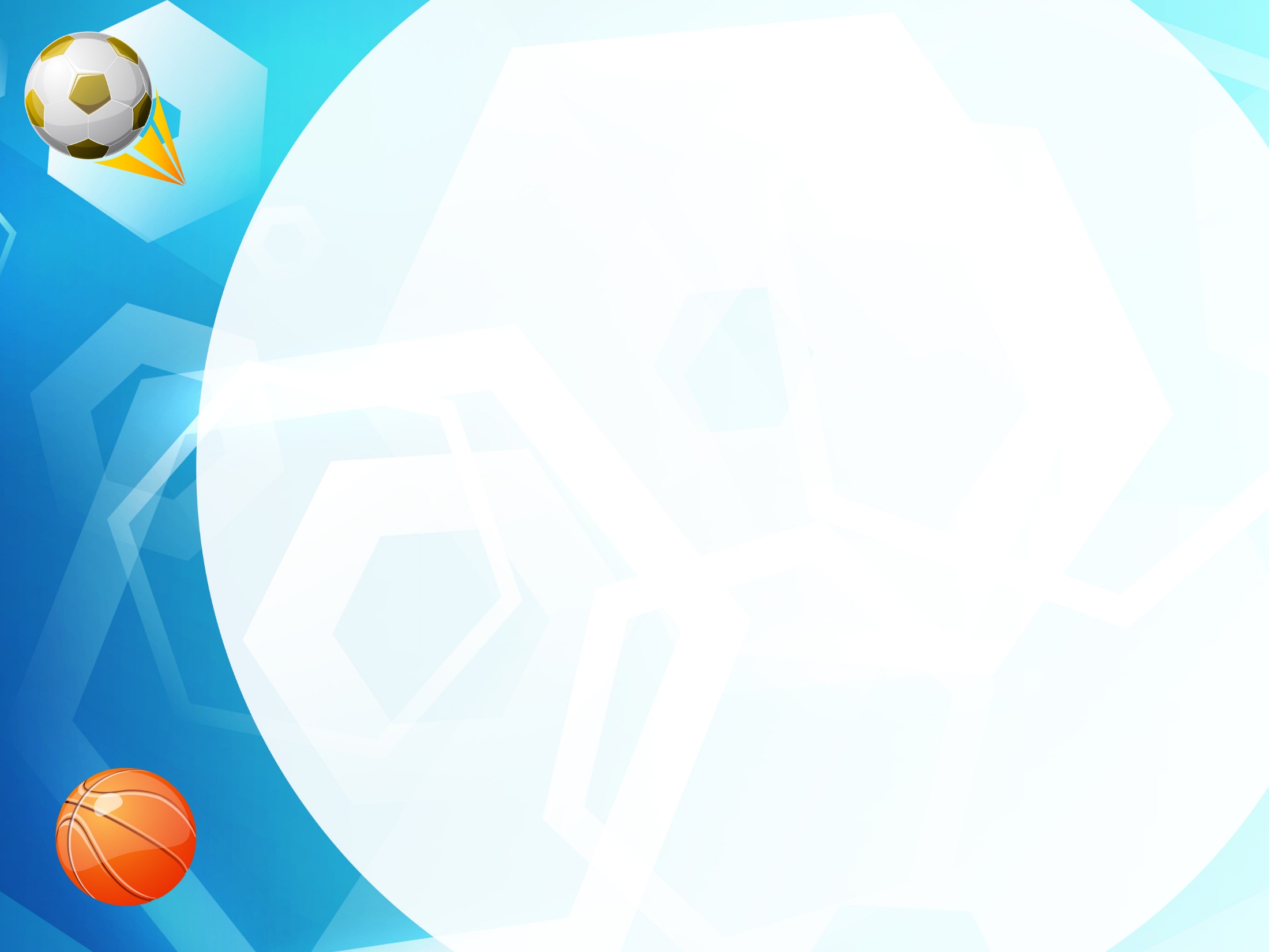 Форми позакласної роботи, які використовую в позаурочний час
Спортивні  ігри
Дні здоров'я
Змагання, 
конкурси
Танцювальні флешмоби
Гурток з фізичної культури (настільний теніс)
Тижні фізкультури та спорту
Спортивно-масові заходи
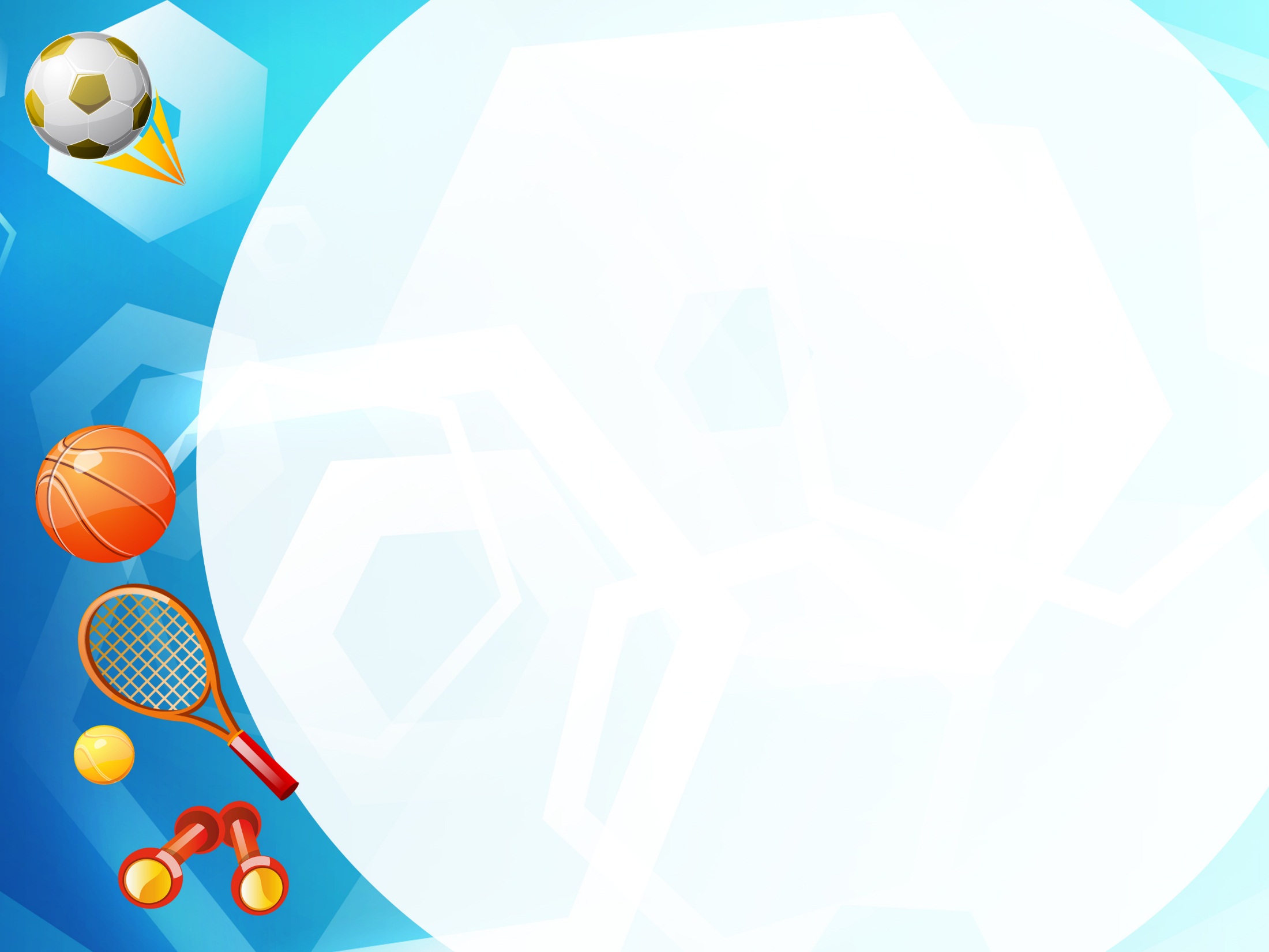 Протягом багатьох веду гурток з волейболу. Він є одним із популярних гуртків у школі
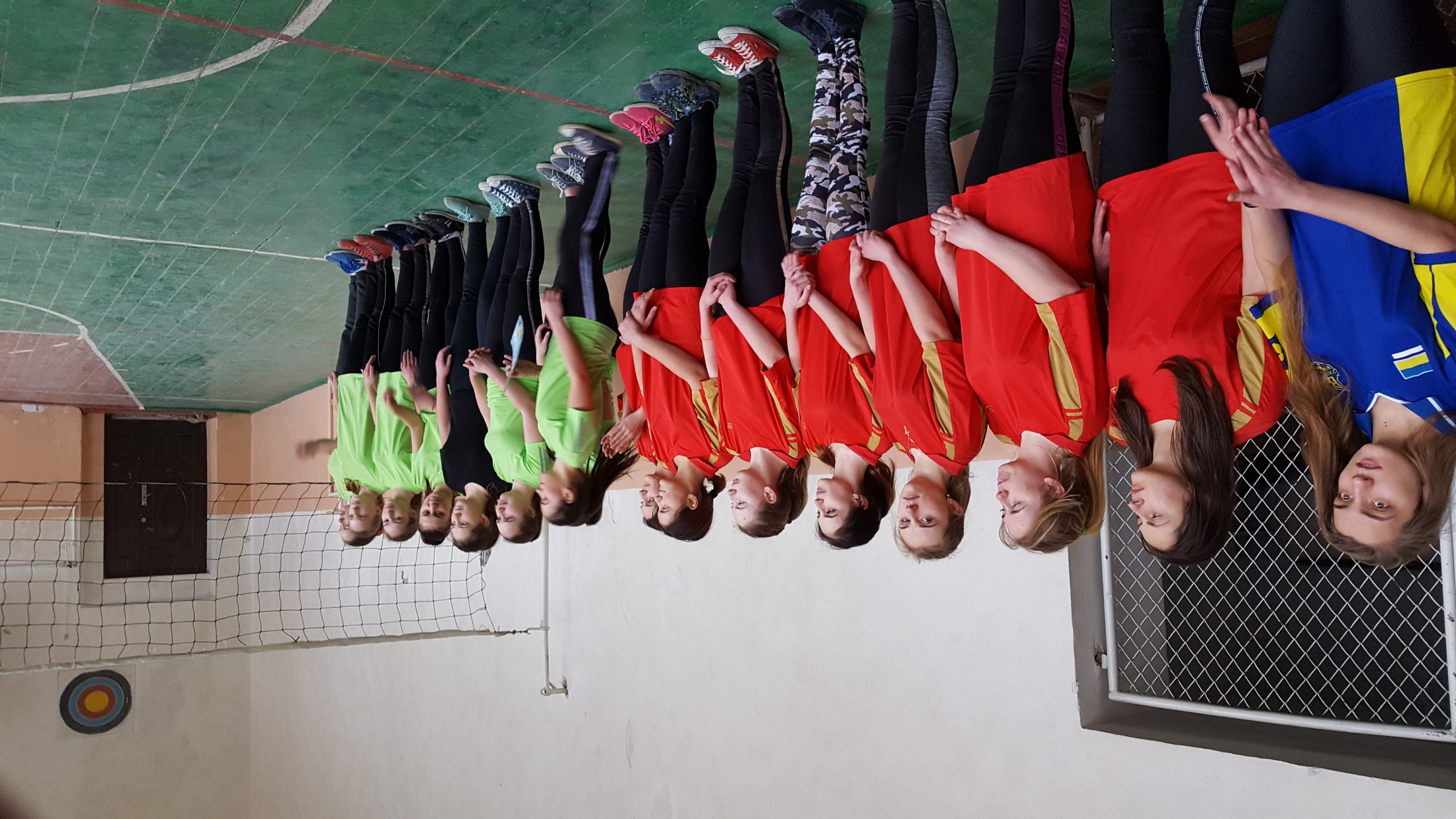 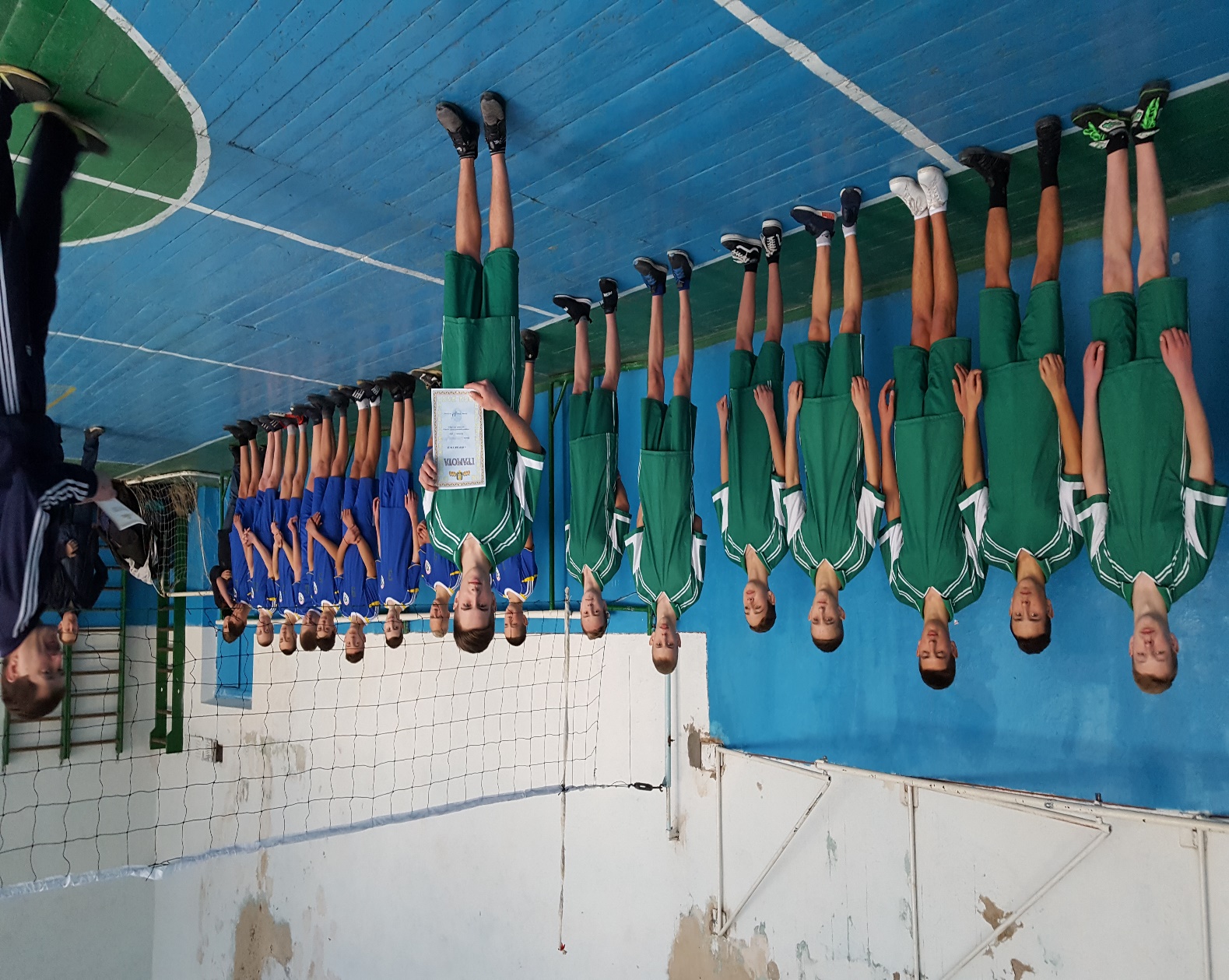 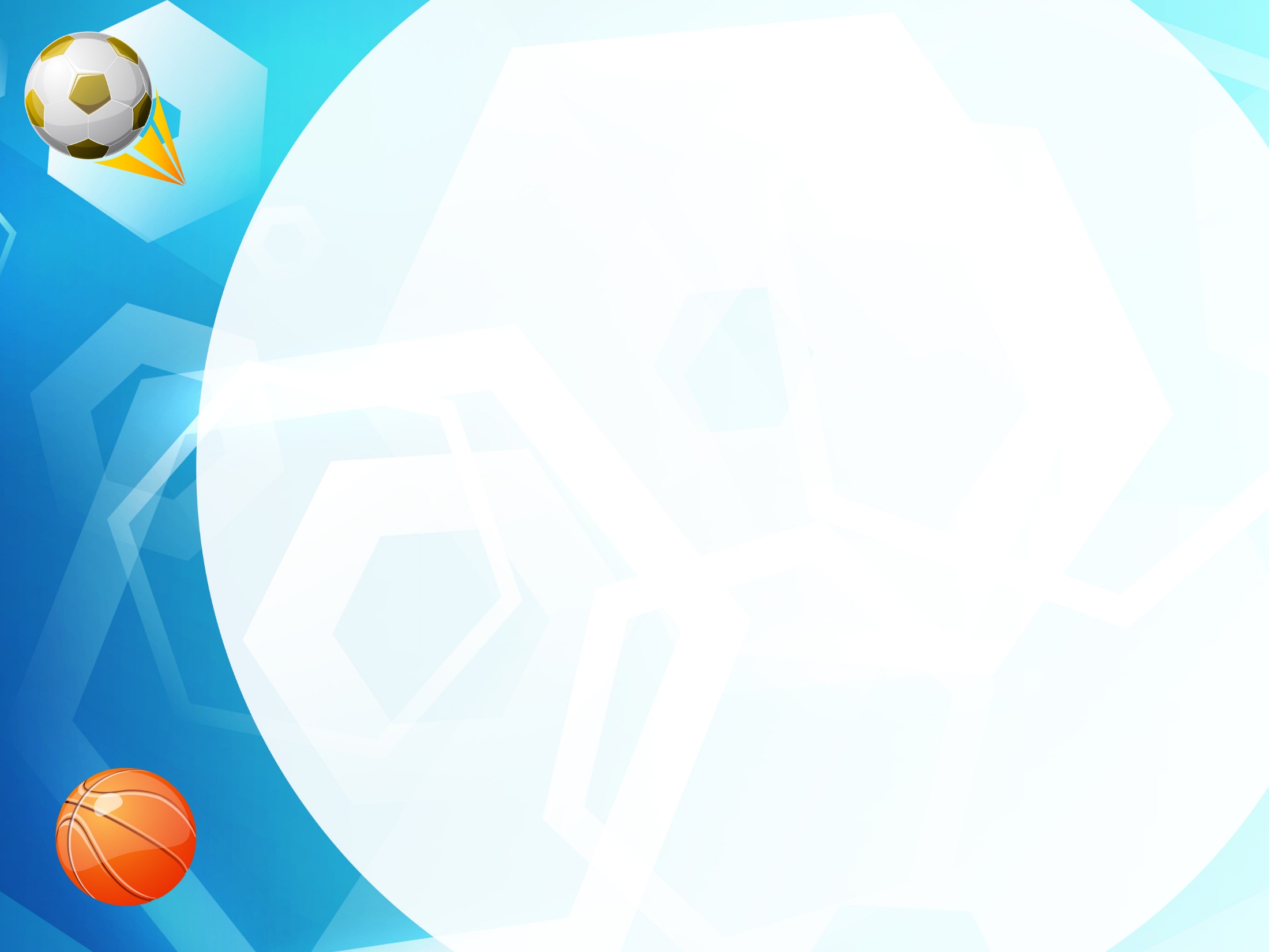 Із задоволенням ділюся своїм досвідом   під час педагогічних тижнів, районних семінарів…
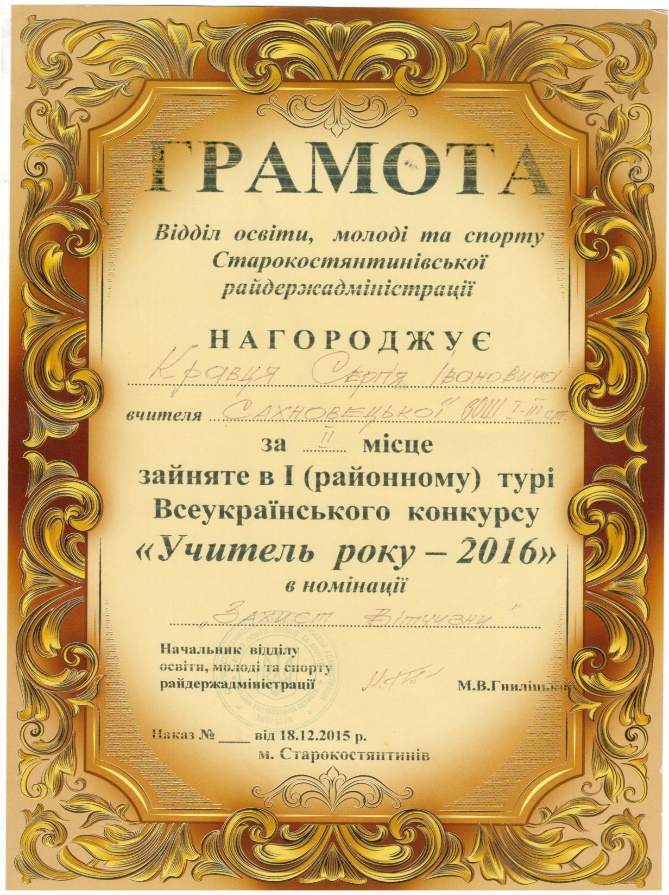 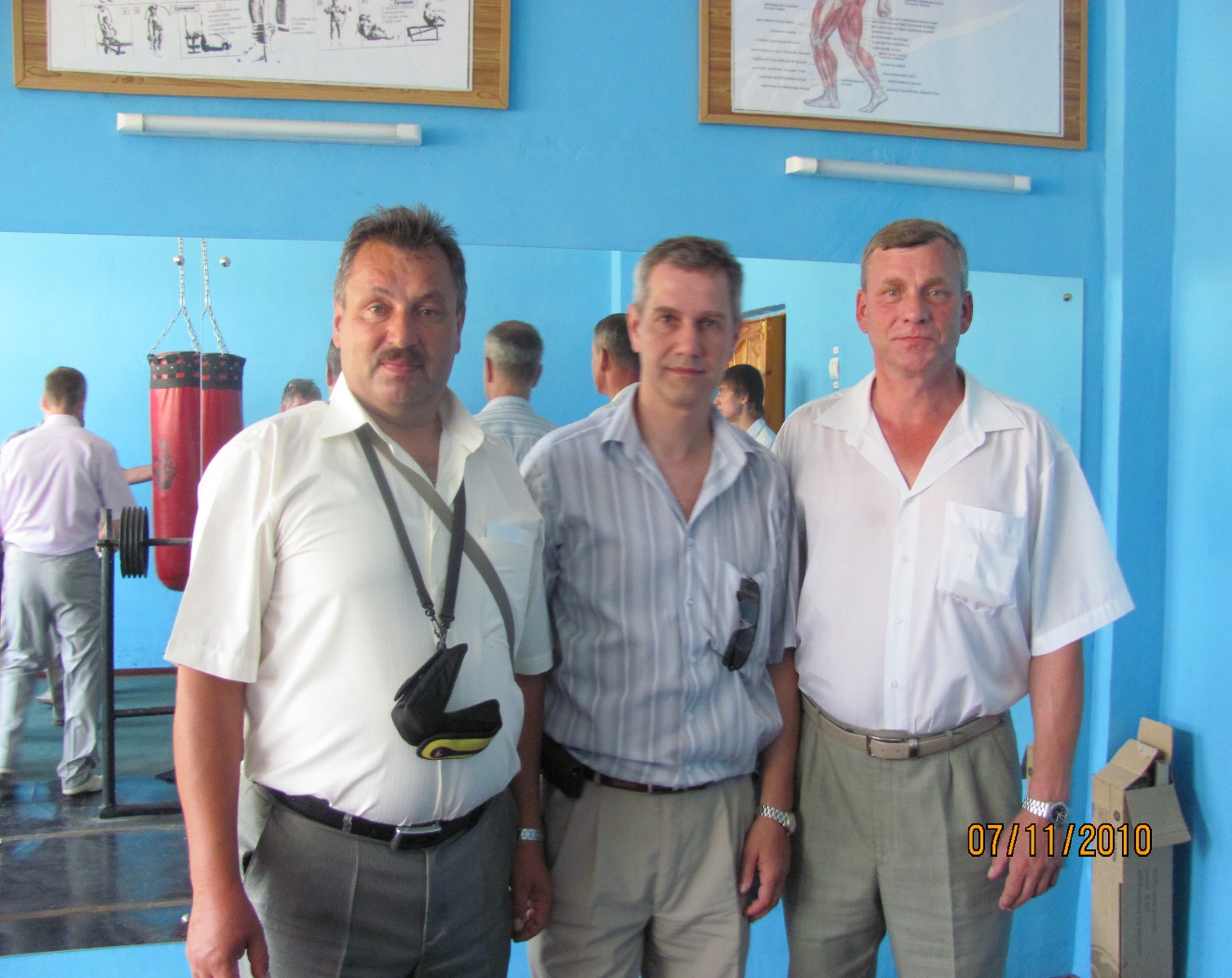 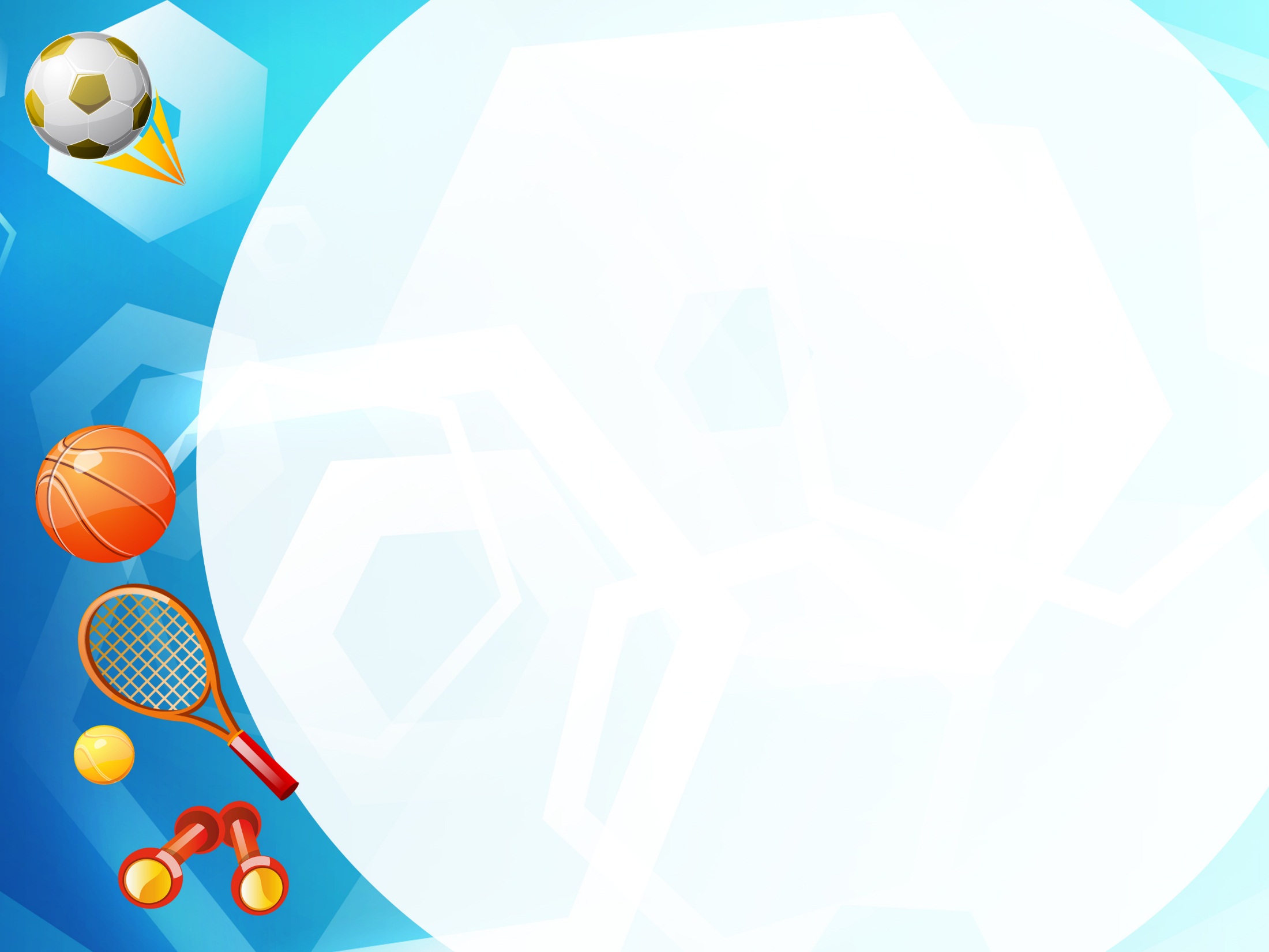 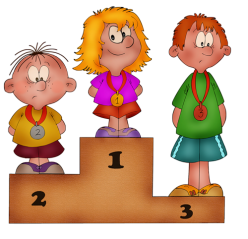 Досягнення моїх вихованців
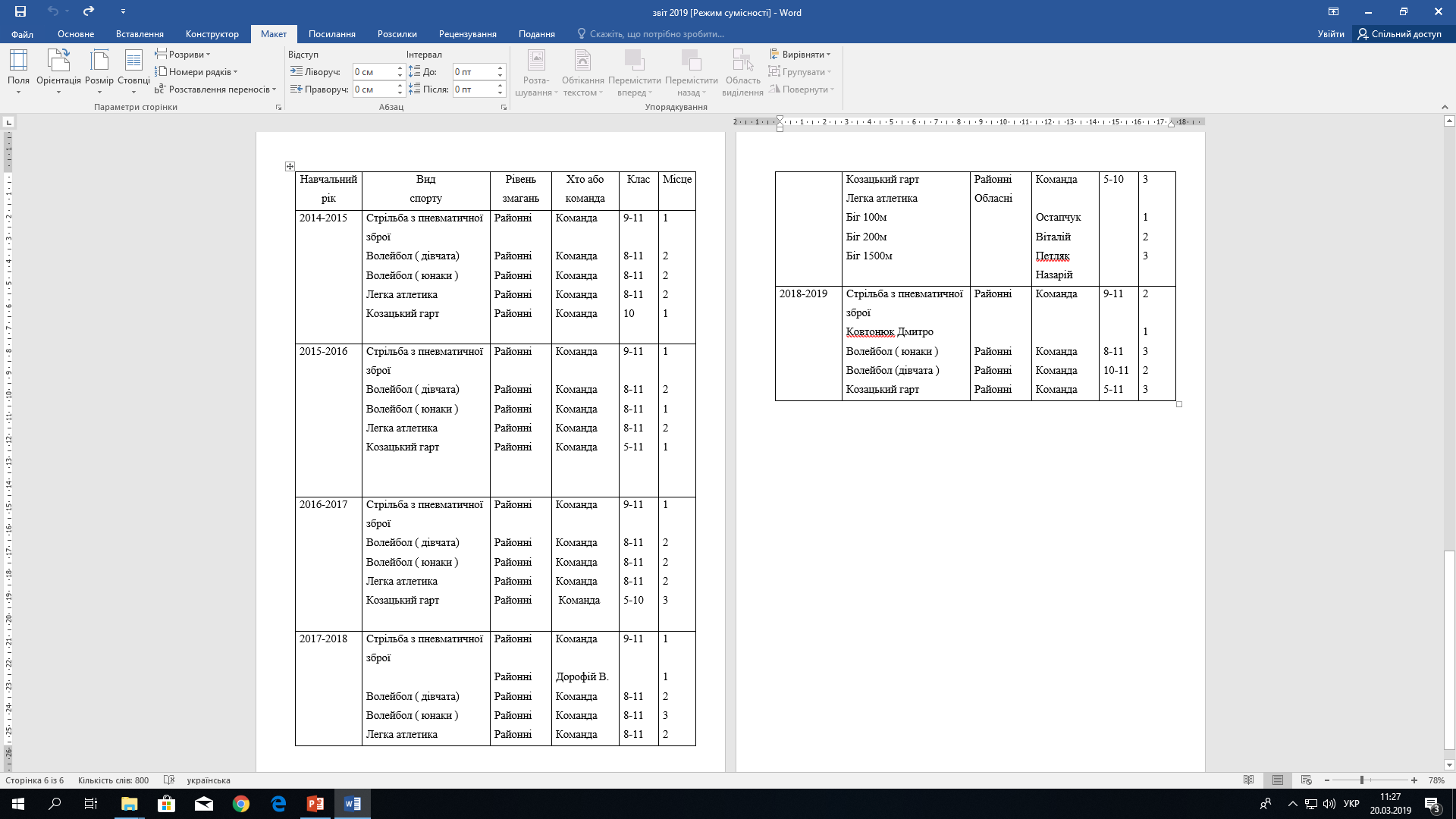 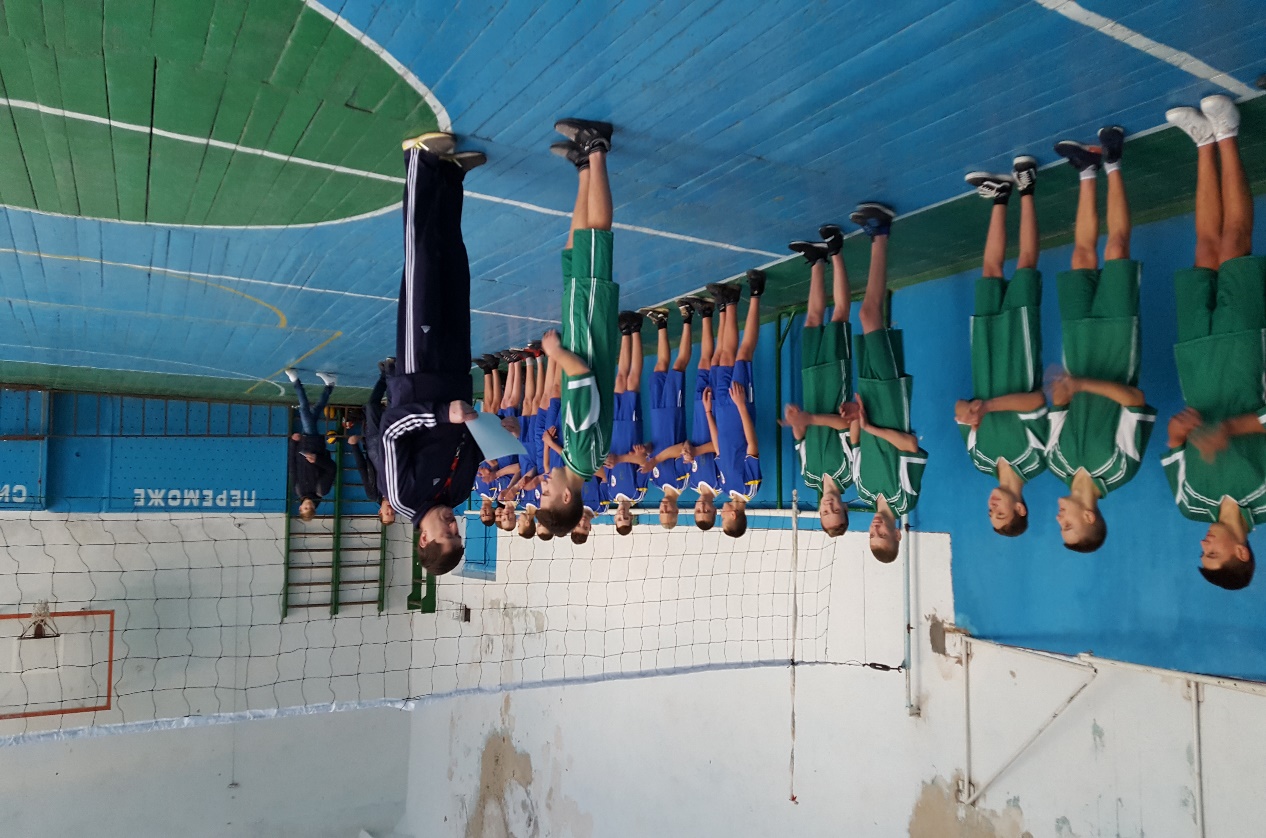 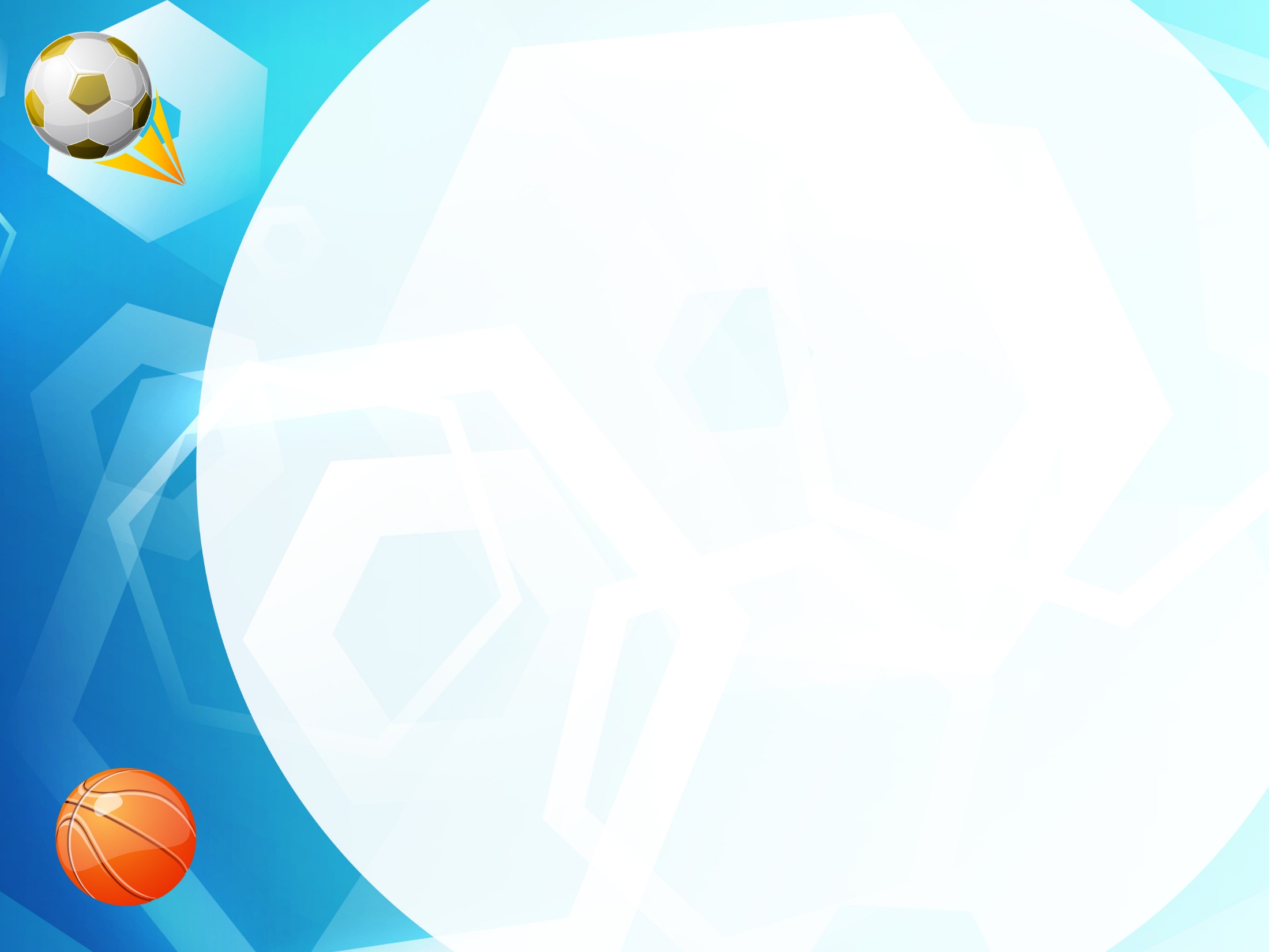 Досягнення моїх вихованців
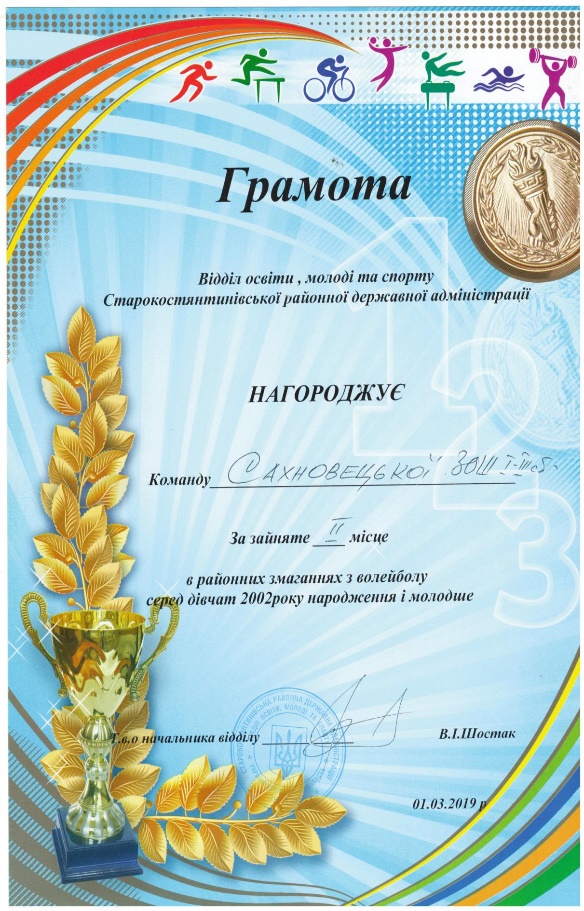 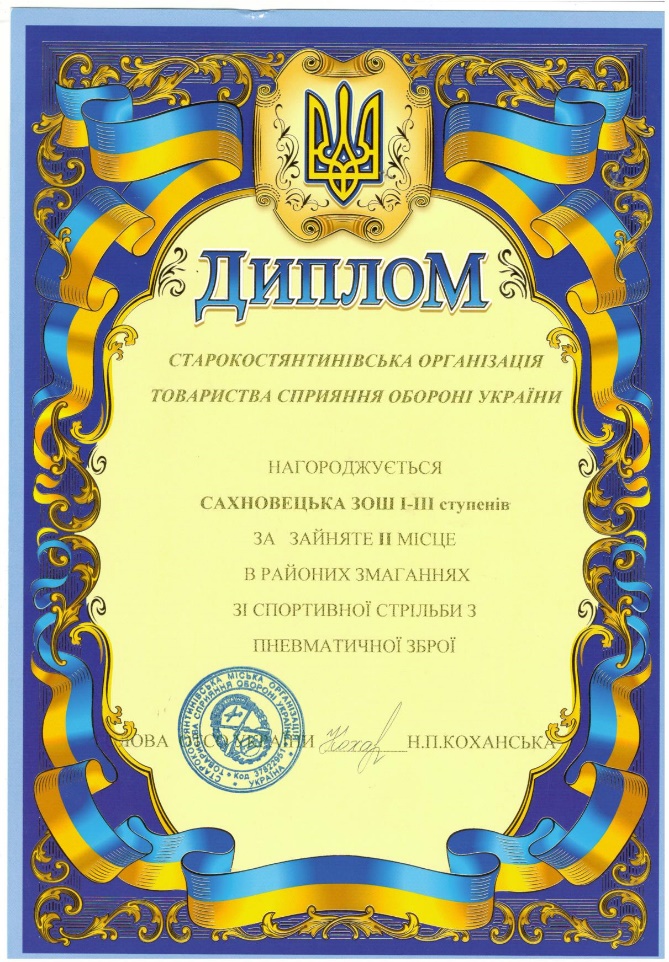 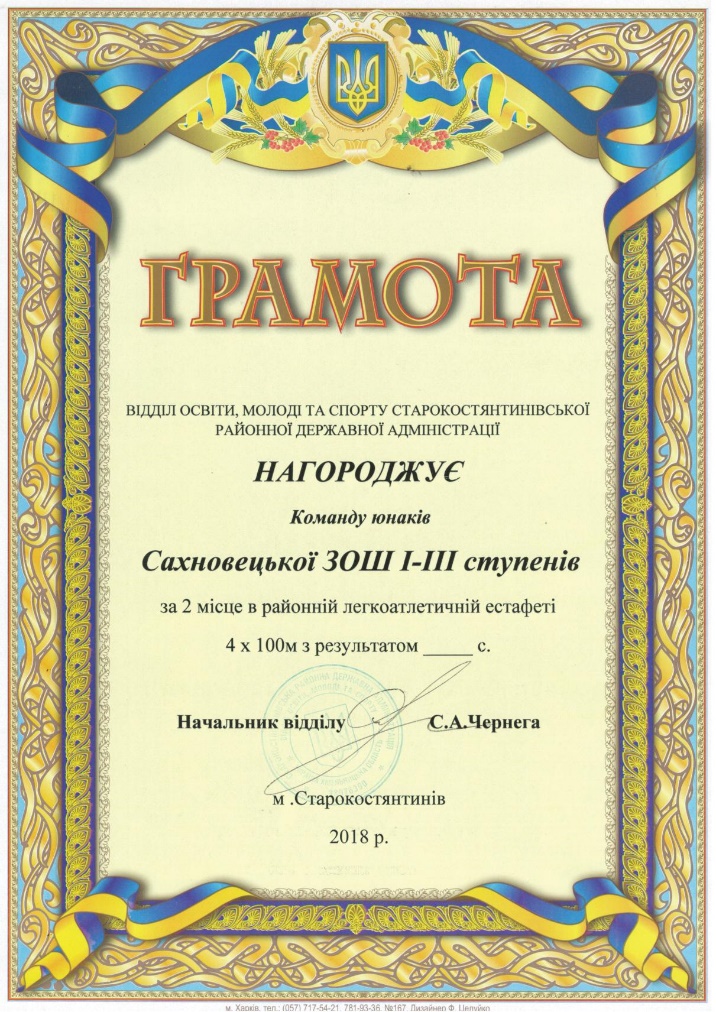 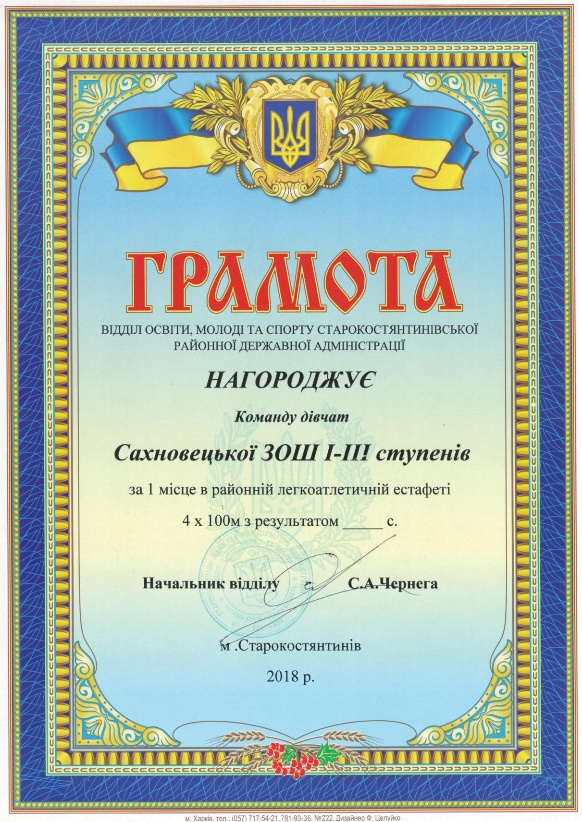 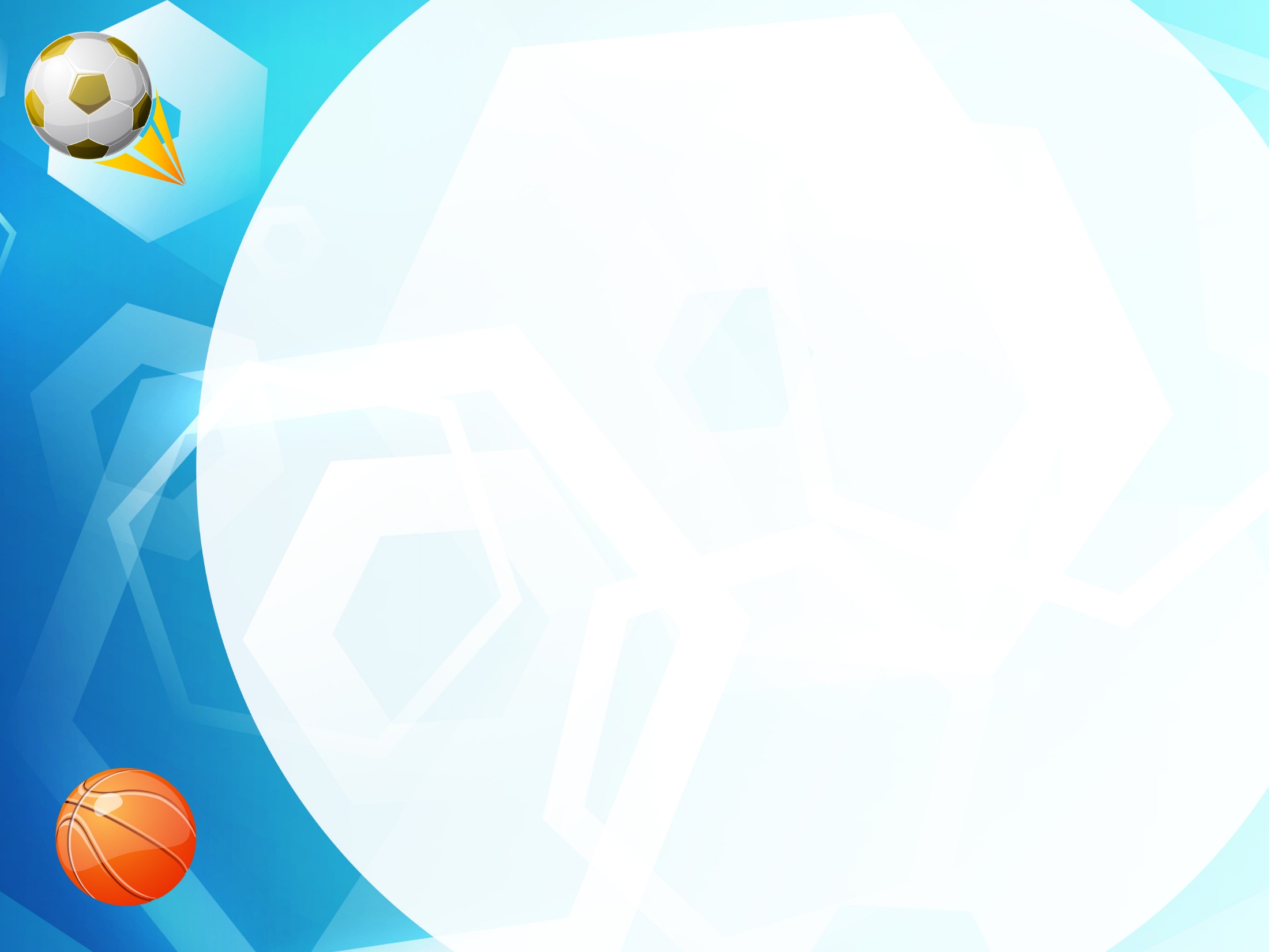 Працюючи з  учнями, зробила висновок, що всі перераховані форми роботи фізичного виховання мають кінцеву мету: сформувати в учнів життєві уміння і навички спрямованих на збереження життя і зміцнення здоров'я.По закінченню школи, учні повинні вміти самостійно підтримувати належний стан свого організму.І на завершення скажу:« Хто здоровий - той сміється,все йому в житті вдається.Хто здоровий - той не плаче,жде його в житті удача…»
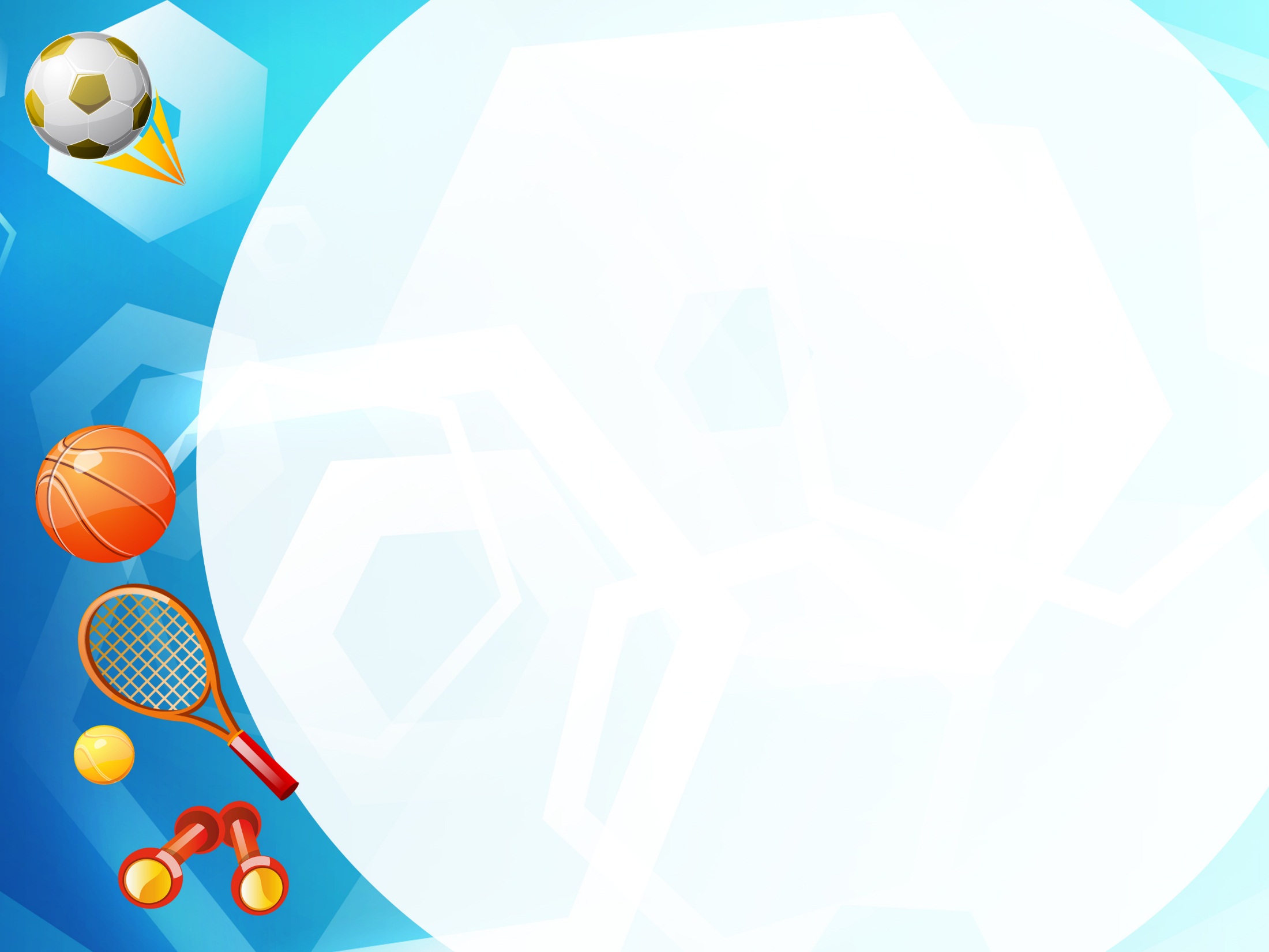 Дякую за увагу!